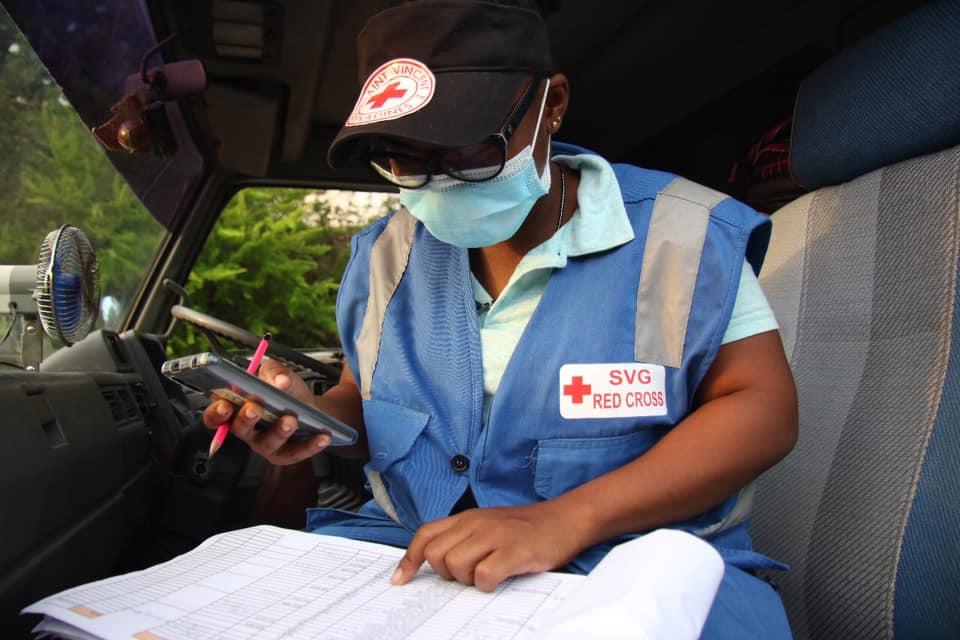 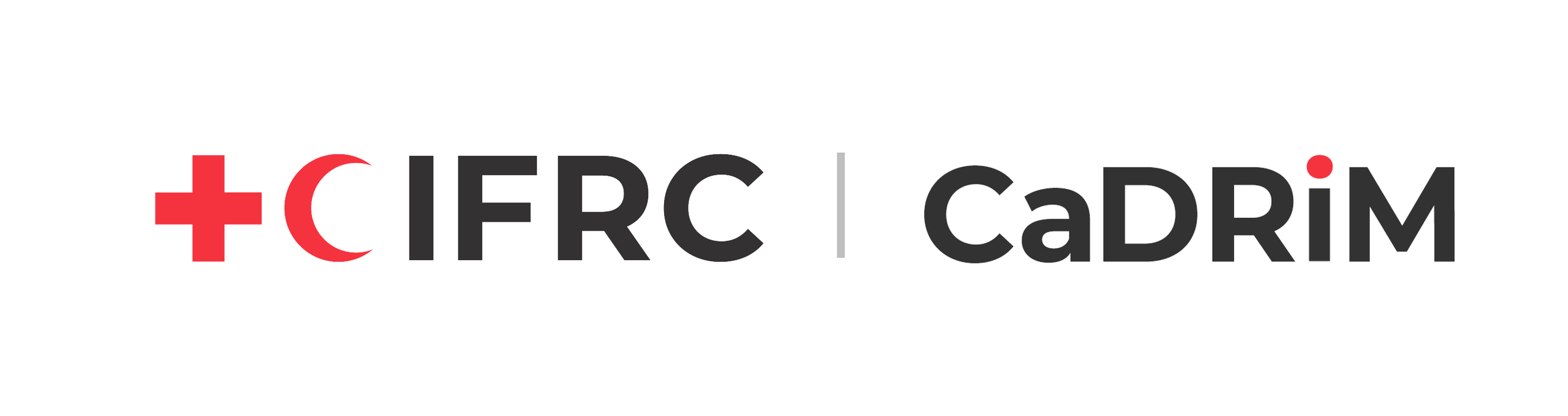 CDRTs Roles & Structure
For Community Disaster Response Teams
Acknowledgements
We thank the Belize Red Cross, Grenada Red Cross, Guyana Red Cross, Jamaica Red Cross, St 
Vincent and the Grenadines Red Cross, Trinidad and Tobago Red Cross and the Caribbean 
Disaster Emergency Management Agency (CDEMA) for their commitment to collaborating with 
the Caribbean Disaster Risk Management (CADRIM) Reference Centre. Together, we reviewed 
and revised the CDRT Training Material, enhancing its relevance and effectiveness in disaster 
response training. Your dedication exemplifies the spirit of cooperation within the humanitarian 
community, and we deeply appreciate your invaluable contributions.
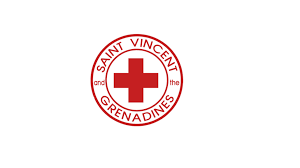 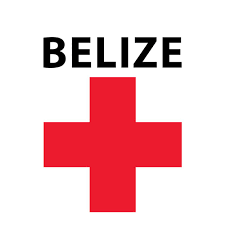 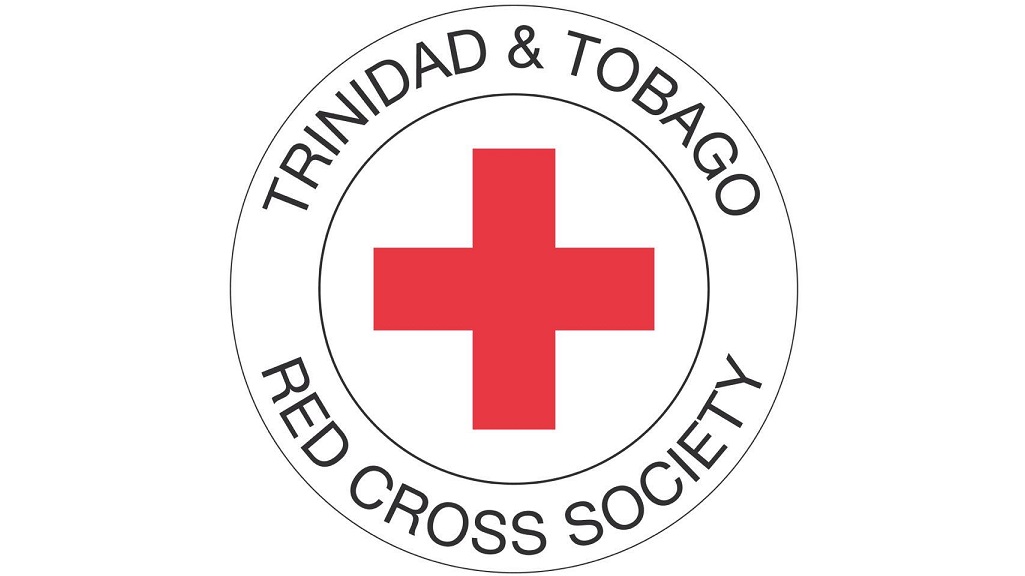 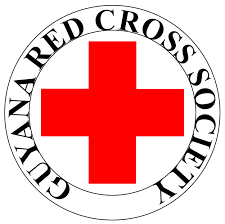 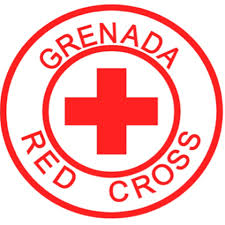 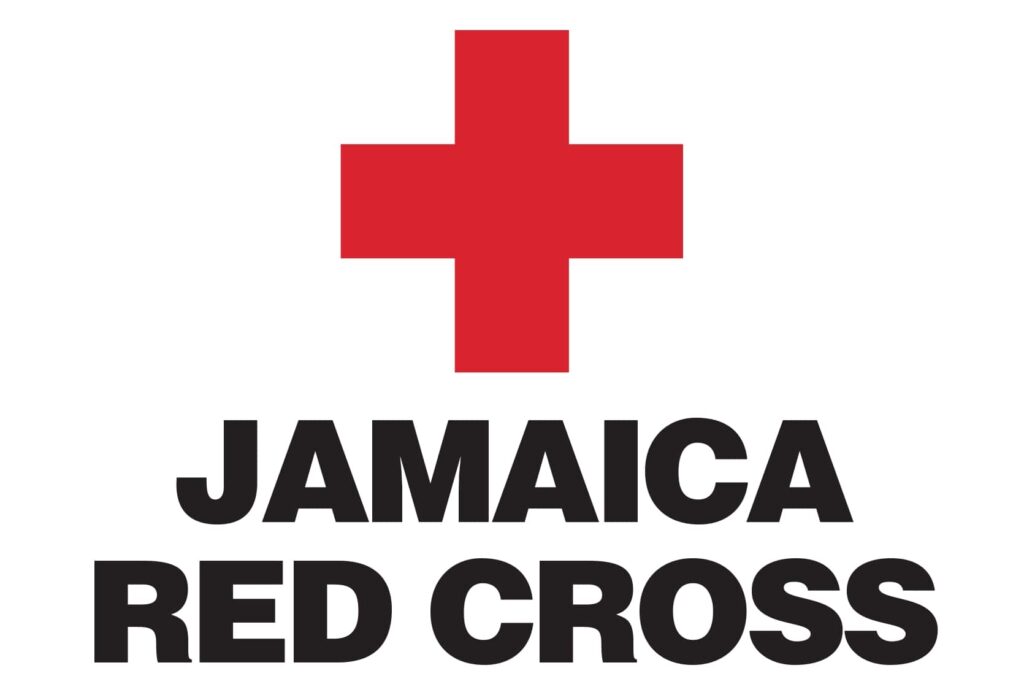 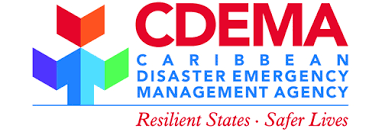 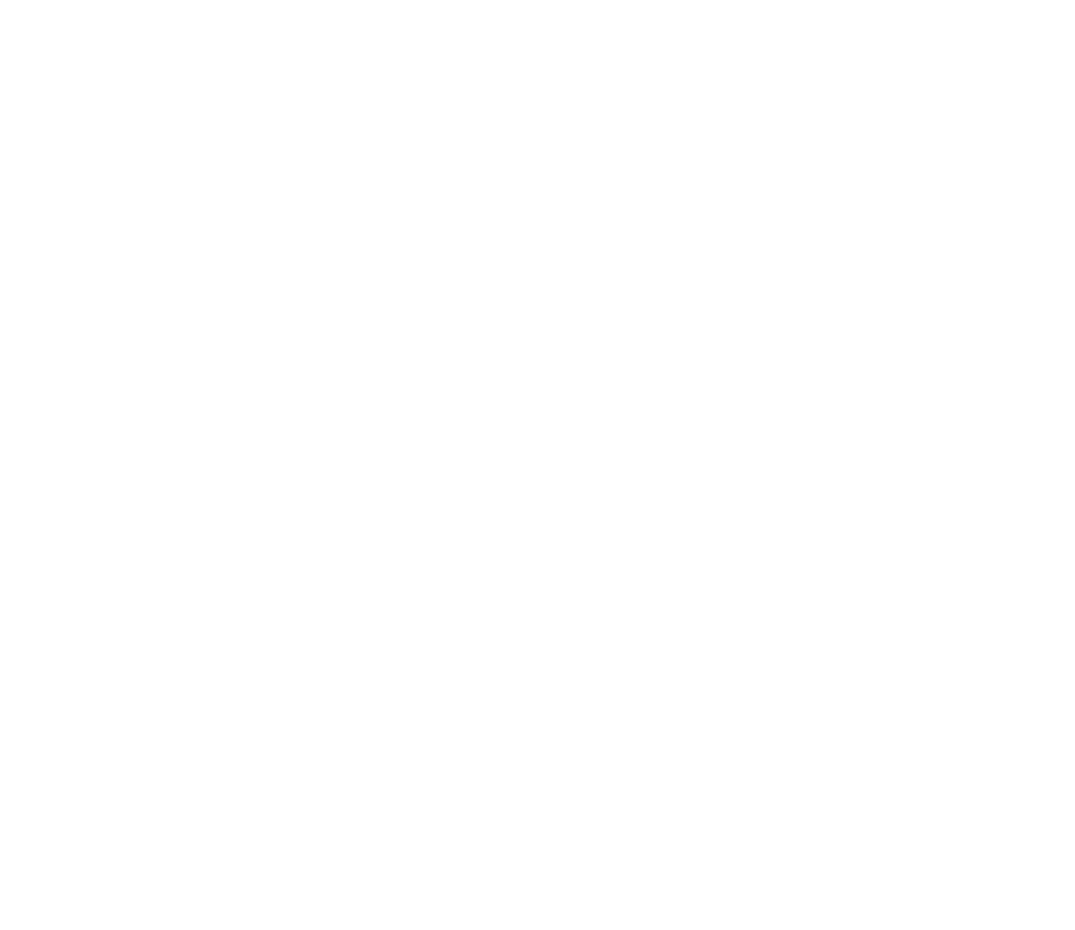 Objectives
Understand CDRT Roles and Responsibilities 
How to form a CDRT and team organization
CDRT Structure and decision making 
CDRTs and response
[Speaker Notes: Understand CDRT Roles and Responsibilities – learning about different types of response agencies their roles and how CDRTs fit in and fill gaps in the National Response Systems, as well as gathering what is expected of a CDRT, before, during and after an emergency.
How to form a CDRT and team organization – How to organise a CDRT team based on skills set and deploy CDRT members based on resources, as well as services needed.
CDRT Structure and decision making – Understanding the CDRT reporting lines, operating lines and how decision are made in a timely manner to prevent loss and damage. 
CDRTs and response -  assessing when CDRT intervention is needed, how to intervene, while prioritizing personal safety, what is required when responding and what type of reporting, as well as assessments are needed.]
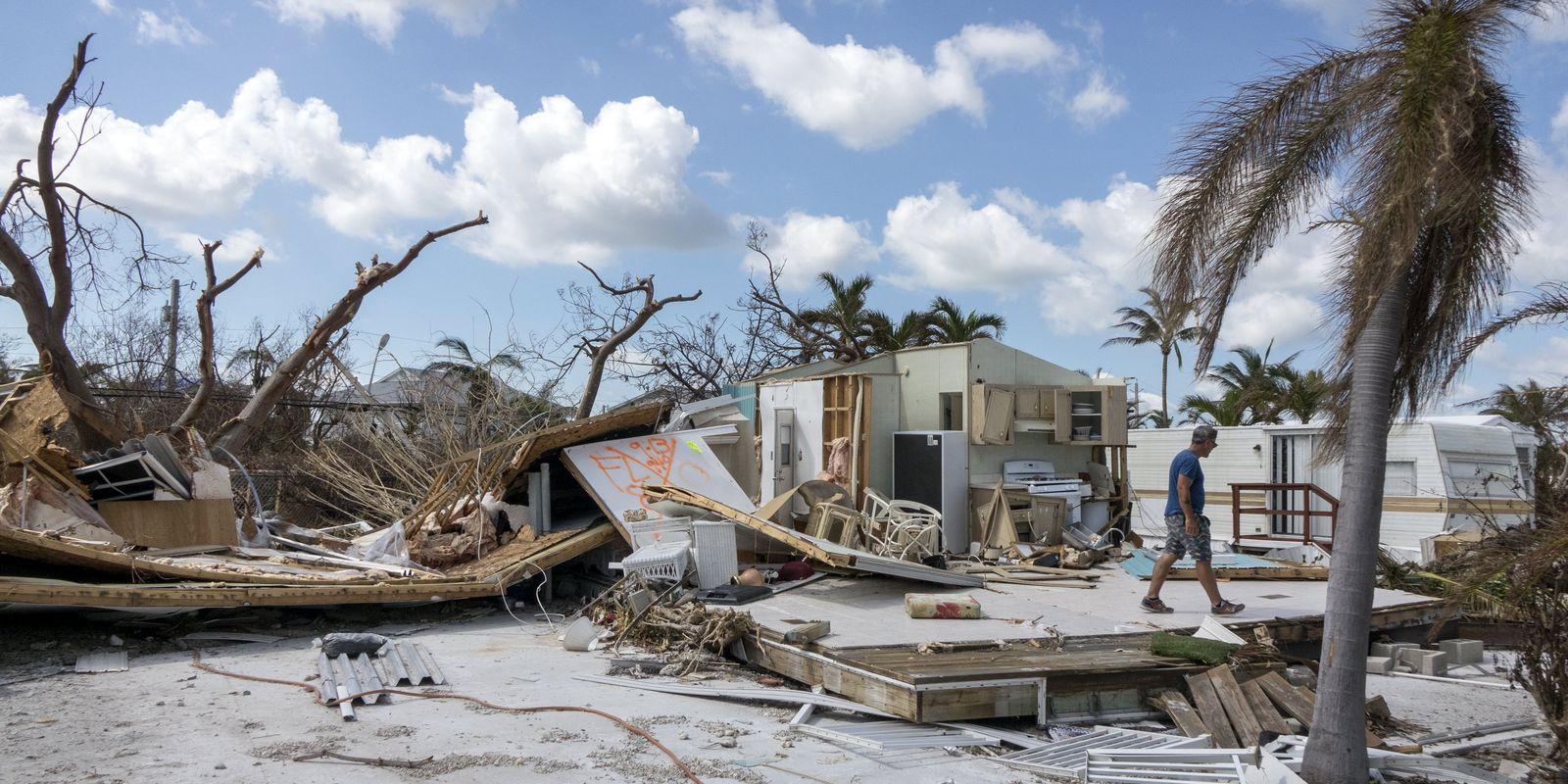 Why Be Organized?

Why Prepare?

Why Work Together?
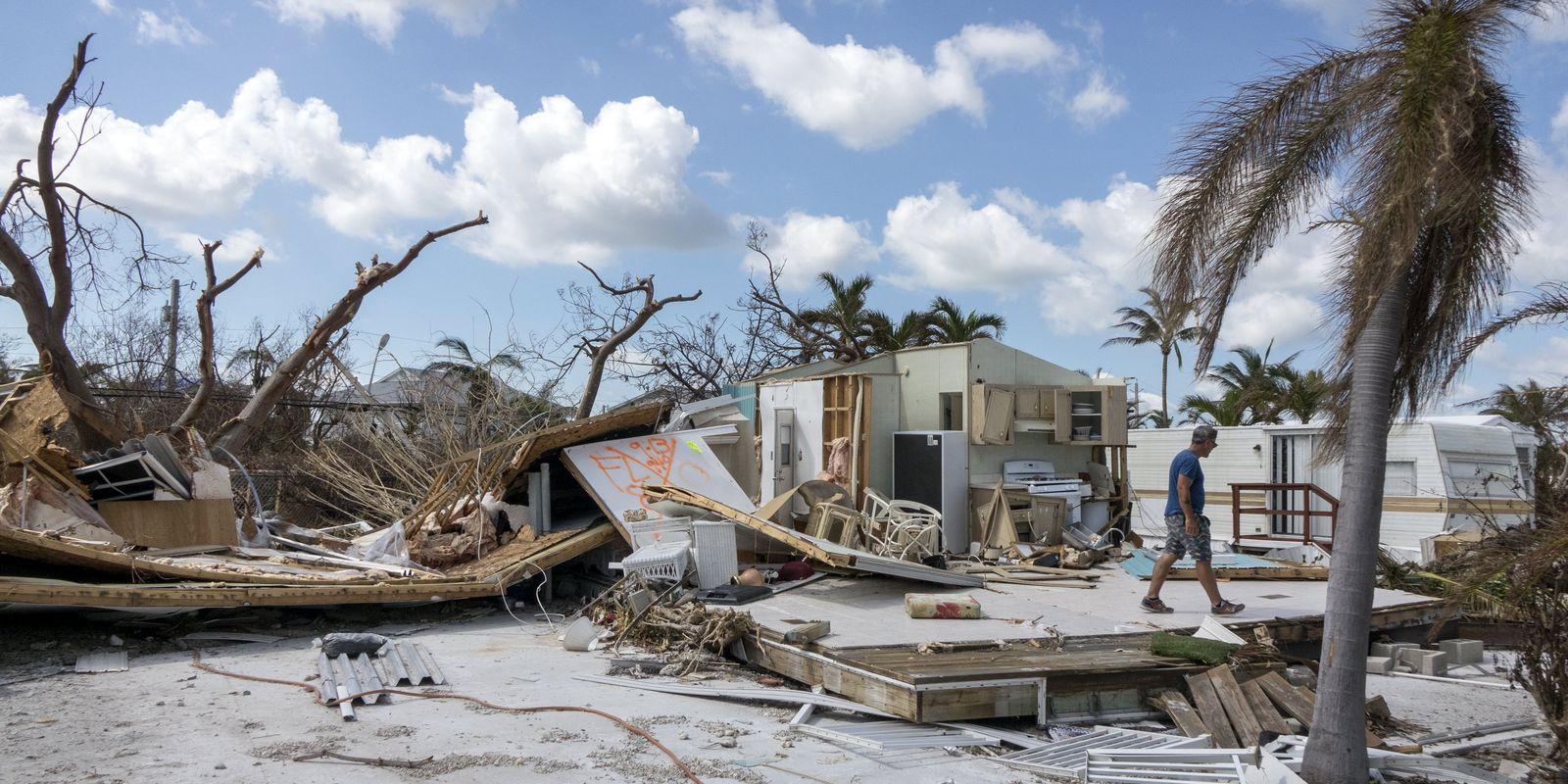 The Answer



You want to have effective response 

Minimize loss of life and damage to property

To be more resilient
Steering Committee
The CDRT Governance Structure At A 
National Level
Secretary/Tresaurer
Public Relations Officer/ Communications
Training Officer
Zonal Coordinator
Zonal Coordinator
Zonal Coordinator
Community 2
Community 1
Community 3
Community 2
Community 1
Community 3
Community 2
Community 1
Community 3
[Speaker Notes: CDRTs as well as Community Emergency Response Teams (CERTs), collectively referred to as Community Response Teams, form part of the national response mechanism of a country. 
Note that the structure at a national level can differ in each country. It’s important to understand how it works in your country’s context.]
Steering Committee
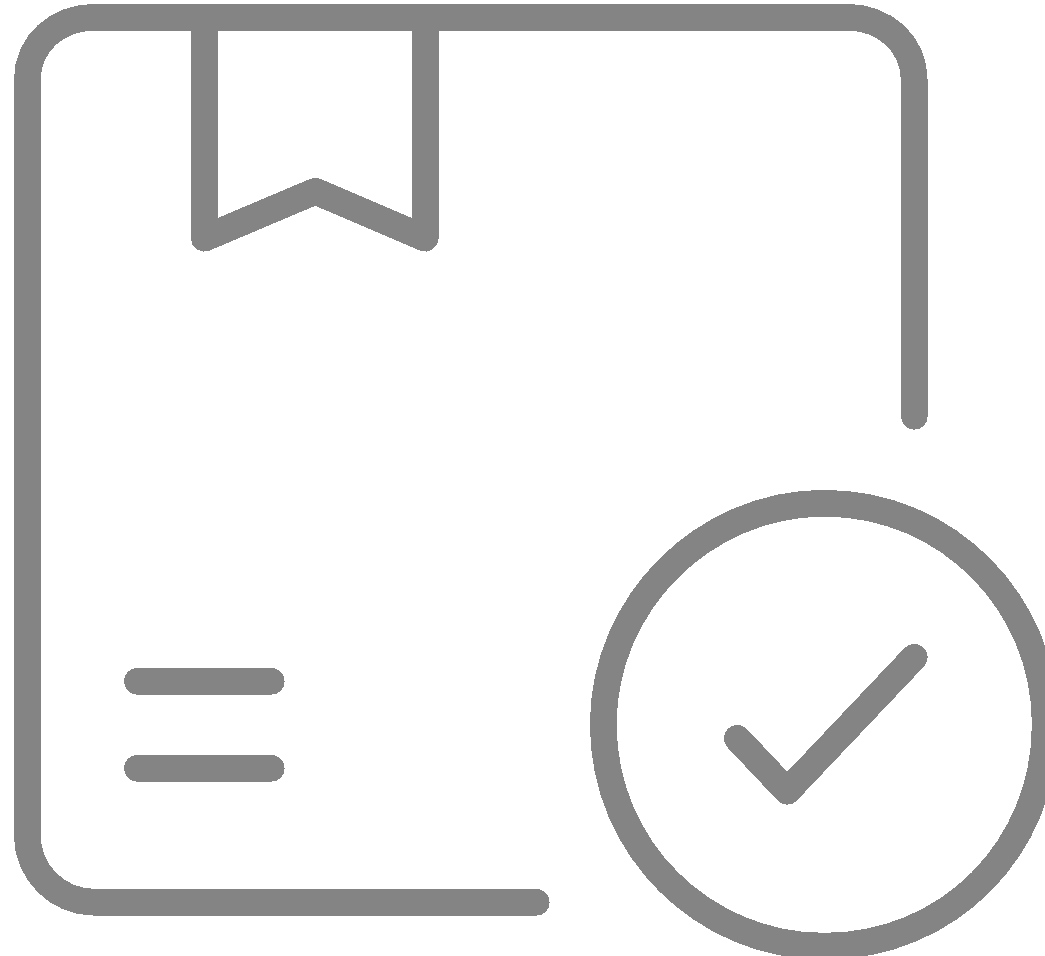 Resource Mobilization
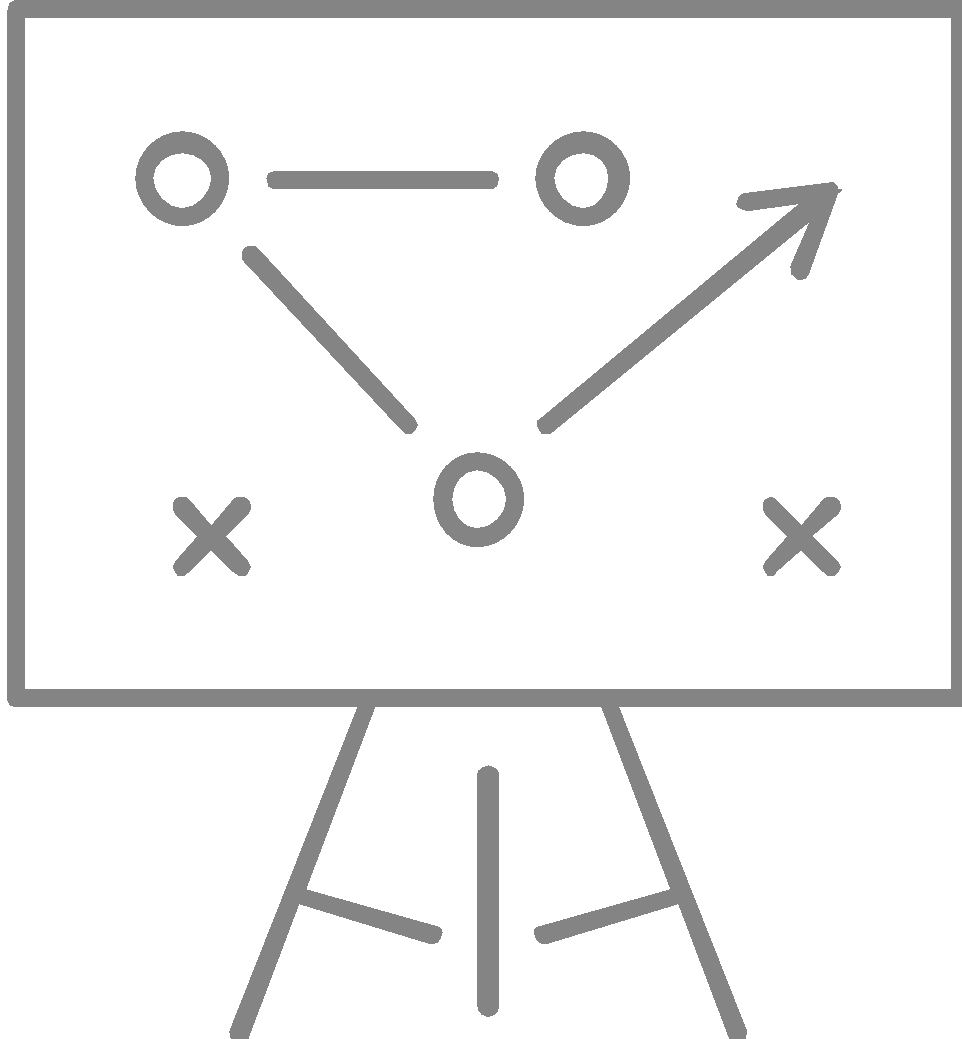 Strategic Planning
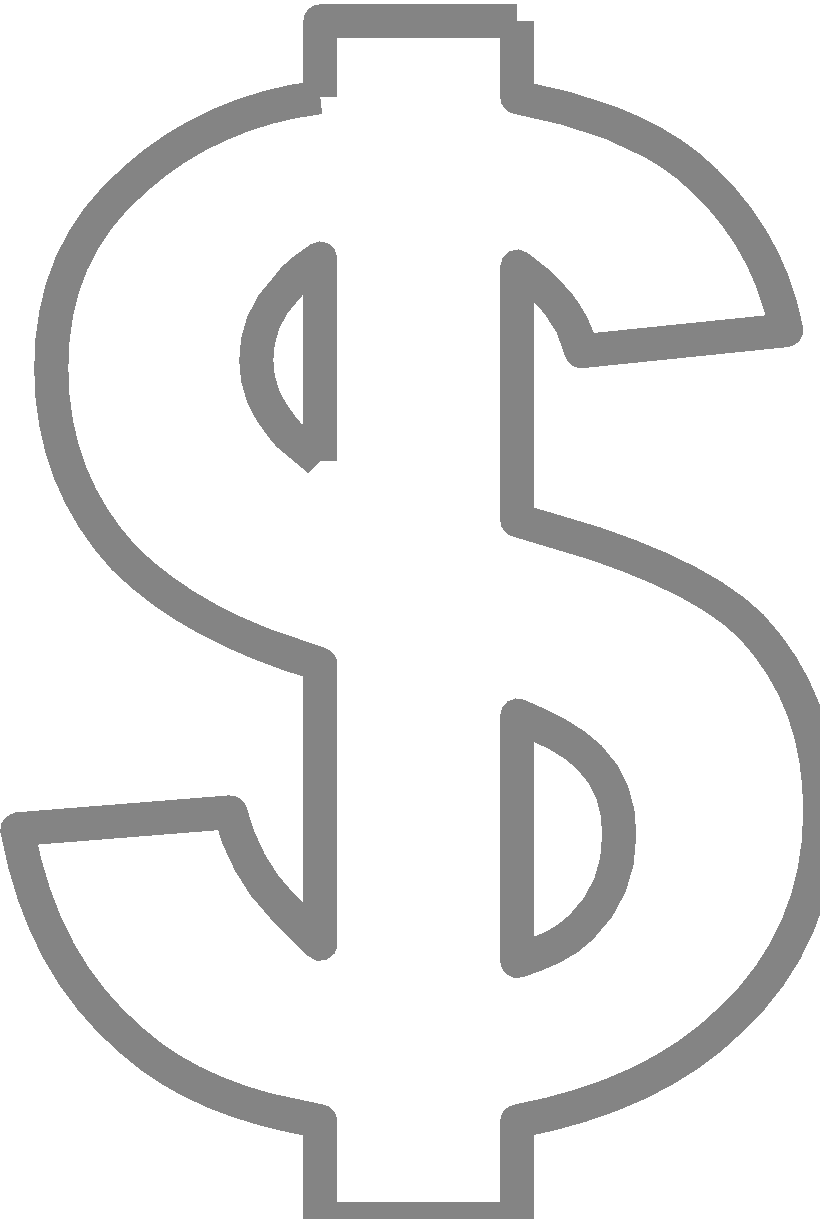 Development of Annual Budget
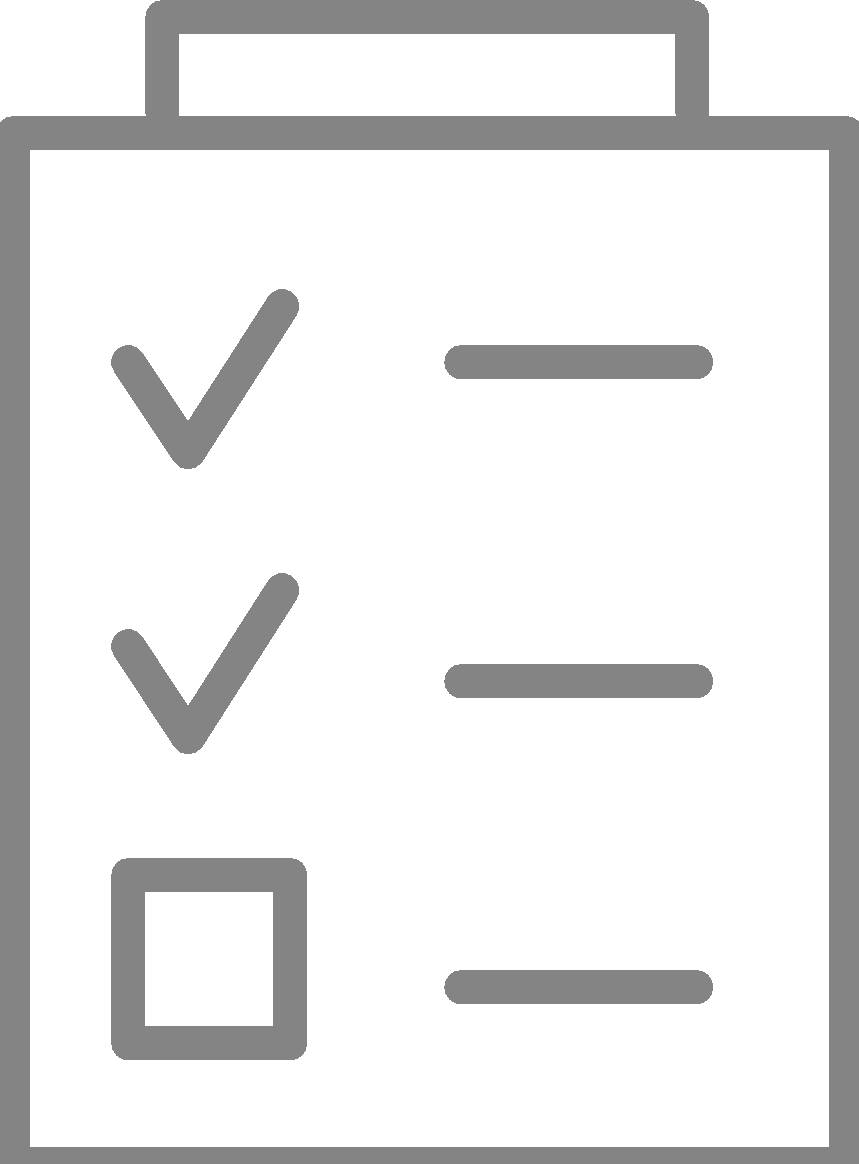 Planning of CDRT Activities
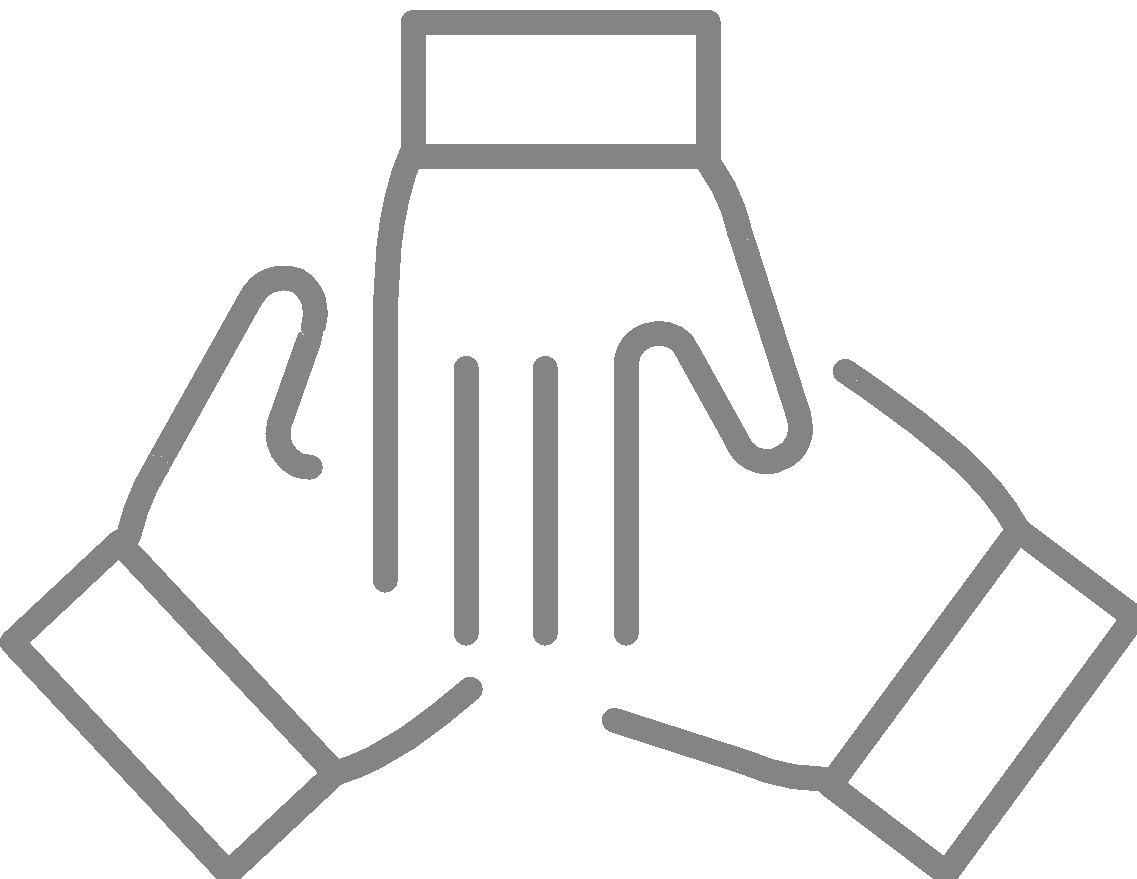 Establishment & Training of New Teams
[Speaker Notes: Members of the Steering Committee should include the National Disaster Organization as the Chair, the National Society as the Co-chair and members of three relevant partnering agencies (fire, medical, police/military, social development ministry and/or NGOs.]
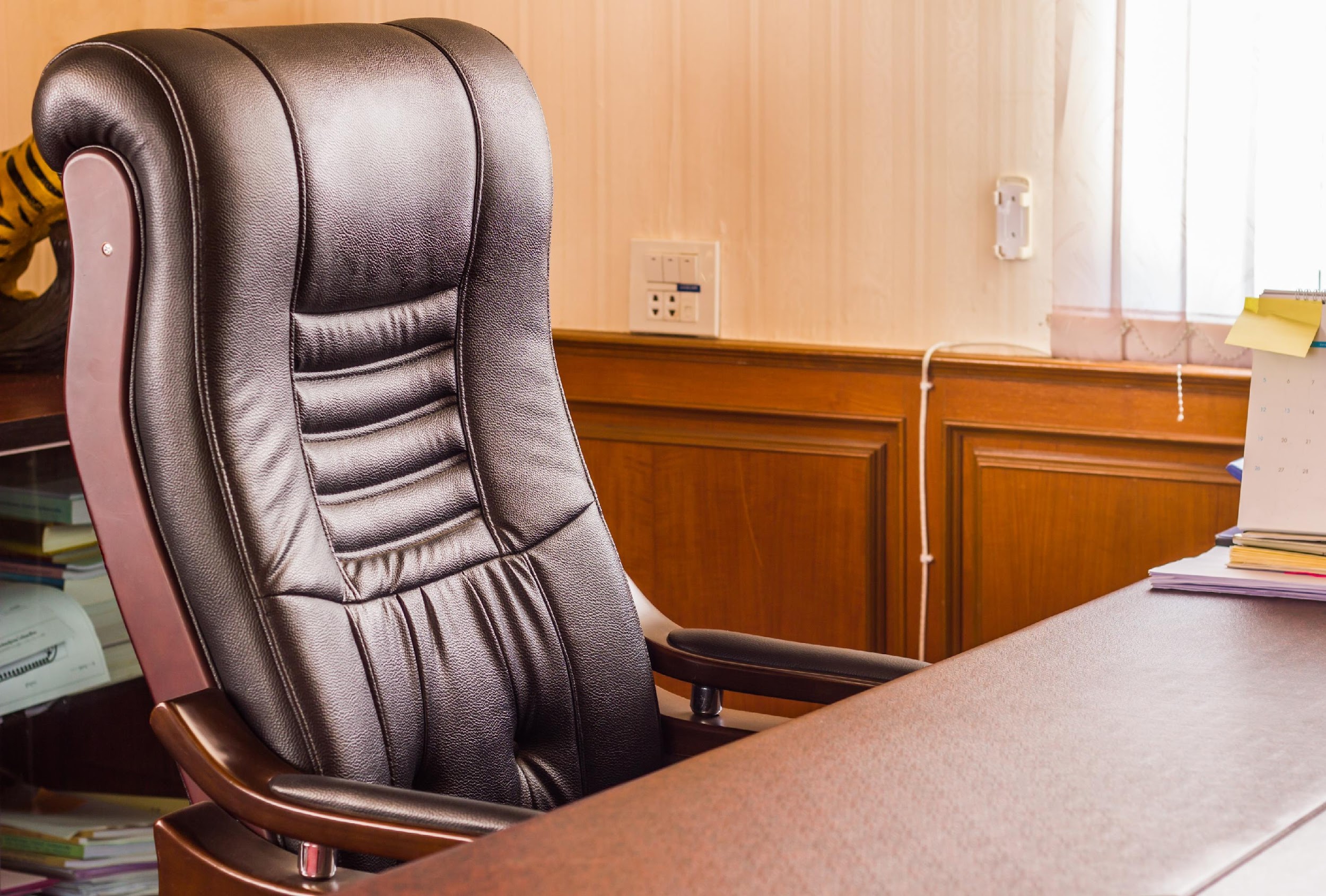 CDRT Chair

Leads & Oversees

Builds The Team

Strategic Planning, Growth & Development 

Monitoring & Evaluation

Liaise with response agencies and maintain relationships.
[Speaker Notes: Leads and oversees
Leads steering committee and oversees all CRT activities 
Builds the team
Develops and manages relationships and communication across the assigned priority areas 
Strategic planning, Growth & Development
Participates in ongoing strategic planning and seeks new opportunities for growth and development 
Monitoring and Evaluation
Participates in monitoring and evaluating efforts within the priority areas]
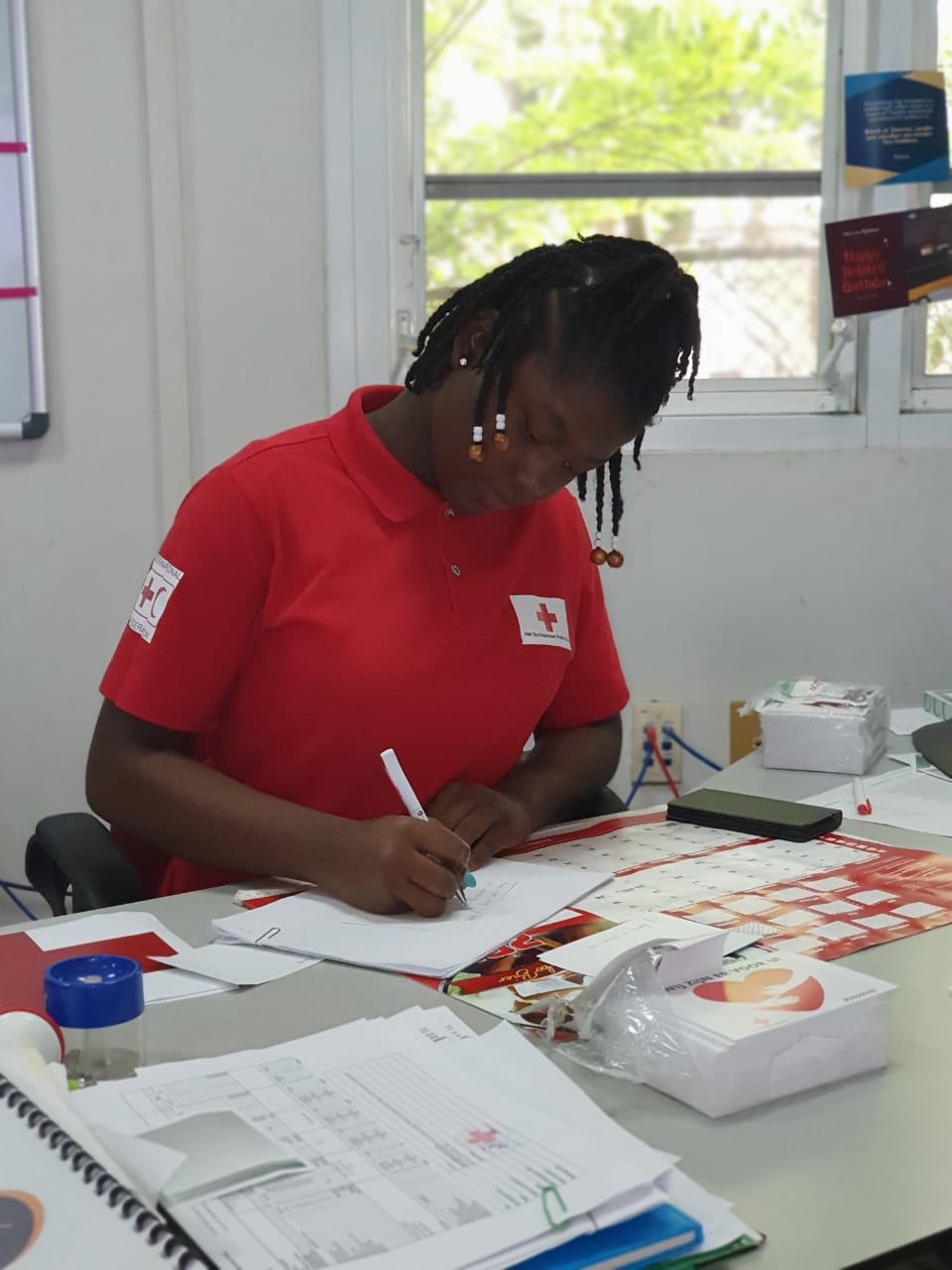 CDRT Secretary/ Treasurer

Manages documentation and record keeping

Plan and record meetings

Keep updated contact list of members and stakeholders.

Fundraising activities
[Speaker Notes: Ask participants what other responsibilities they believe the secretariat to handle: (full list below)
Ensure meetings are effectively organised and minutes taken 
Liaise with chair to plan meetings 
Receive agenda items from committee members 
Circulate approved minutes 
Check that agreed actions are carried out 
Maintaining effective records and administration 
Keeping up-to-date contact details 
Filing minutes and reports 
Compile list of names and addresses that are useful to the group 
Keeping a list of the group’s activities and future plans 
Upholding legal requirements 
Acting as custodian  
Checking quorum is present at meetings 
Ensuring elections are in line with stipulated procedures 
Ensuring group activities are in line with its objectives 
Communication and correspondence 
Respond to all committee correspondence 
Filing all committee correspondence  received and copies sent 
Keeping copies of any publications (e.g. leaflets, etc.)]
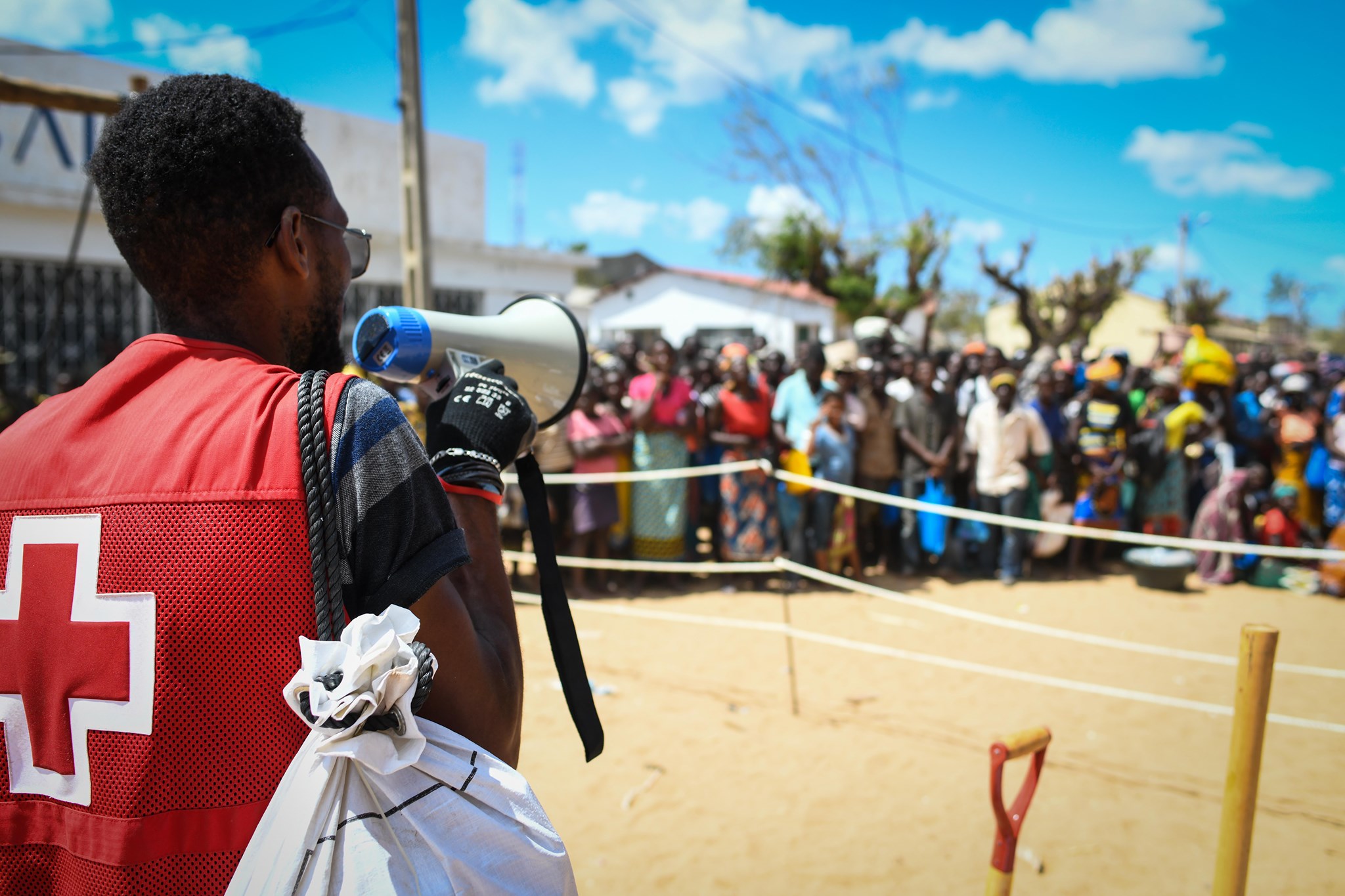 Public Relations/ Communications Officer

Share Info to the CDRT Team
Promote good work of CDRTs
Builds communication network
Public education activities
Engagement & Inclusivity
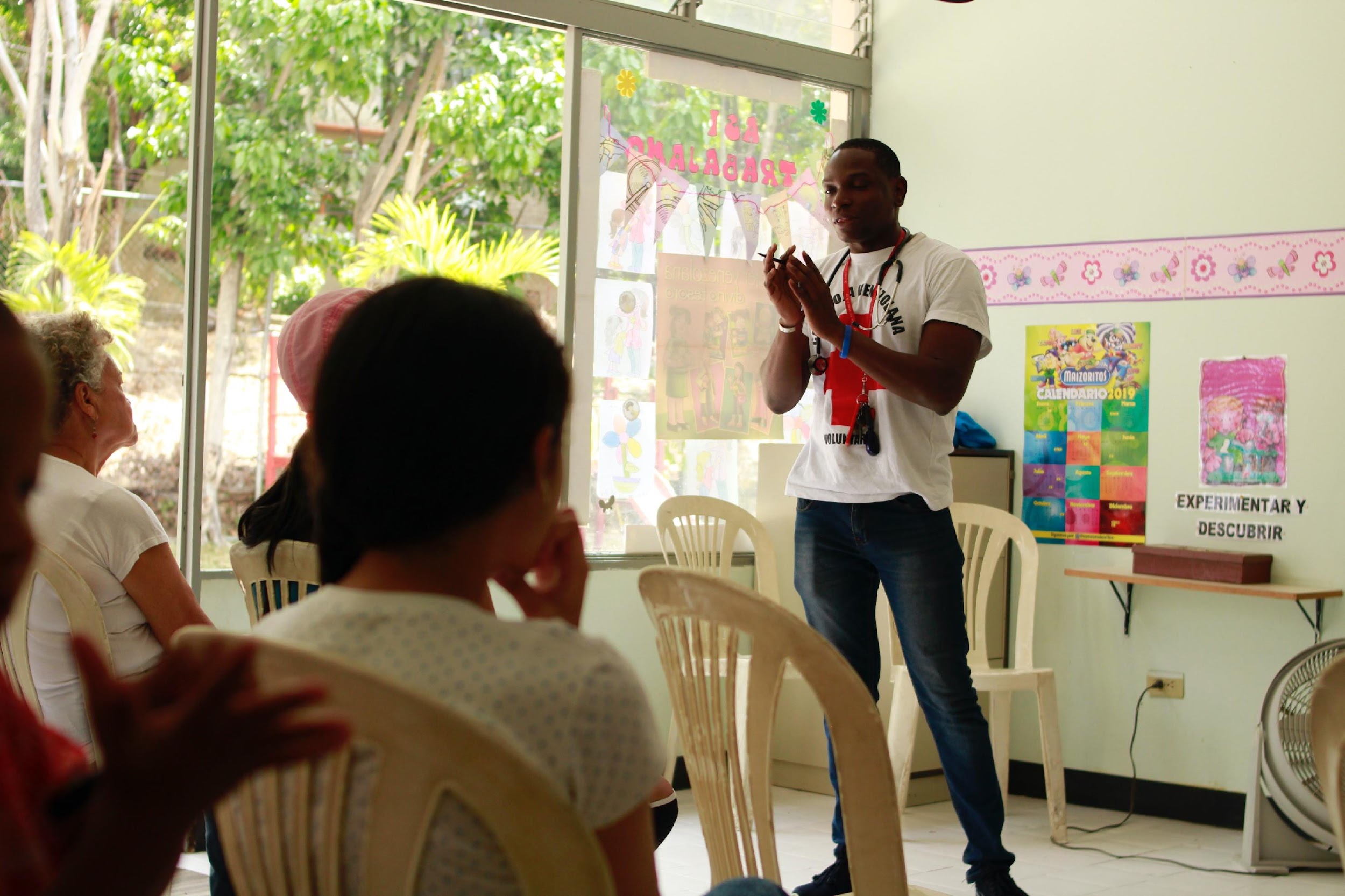 Training 
Officer
Update Training Materials To The Highest Standard
Evaluate Impact Of Trainings 
Assess Training Needs 
Source Trainers, Equipment & Materials For CDRT members
Record CDRT Skills set  
Plan Simulations/Drills
[Speaker Notes: Update
Develop and maintain training materials to the highest standard 
Evaluate impact of trainings and the effectiveness of training and modify materials as appropriate 
Assess Training needs - Maintain effective communication with the CDRTs to ascertain training needs 
Research/Source  - Assist in the procurement of materials to support the delivery of trainings 
Record CDRT Skills set]
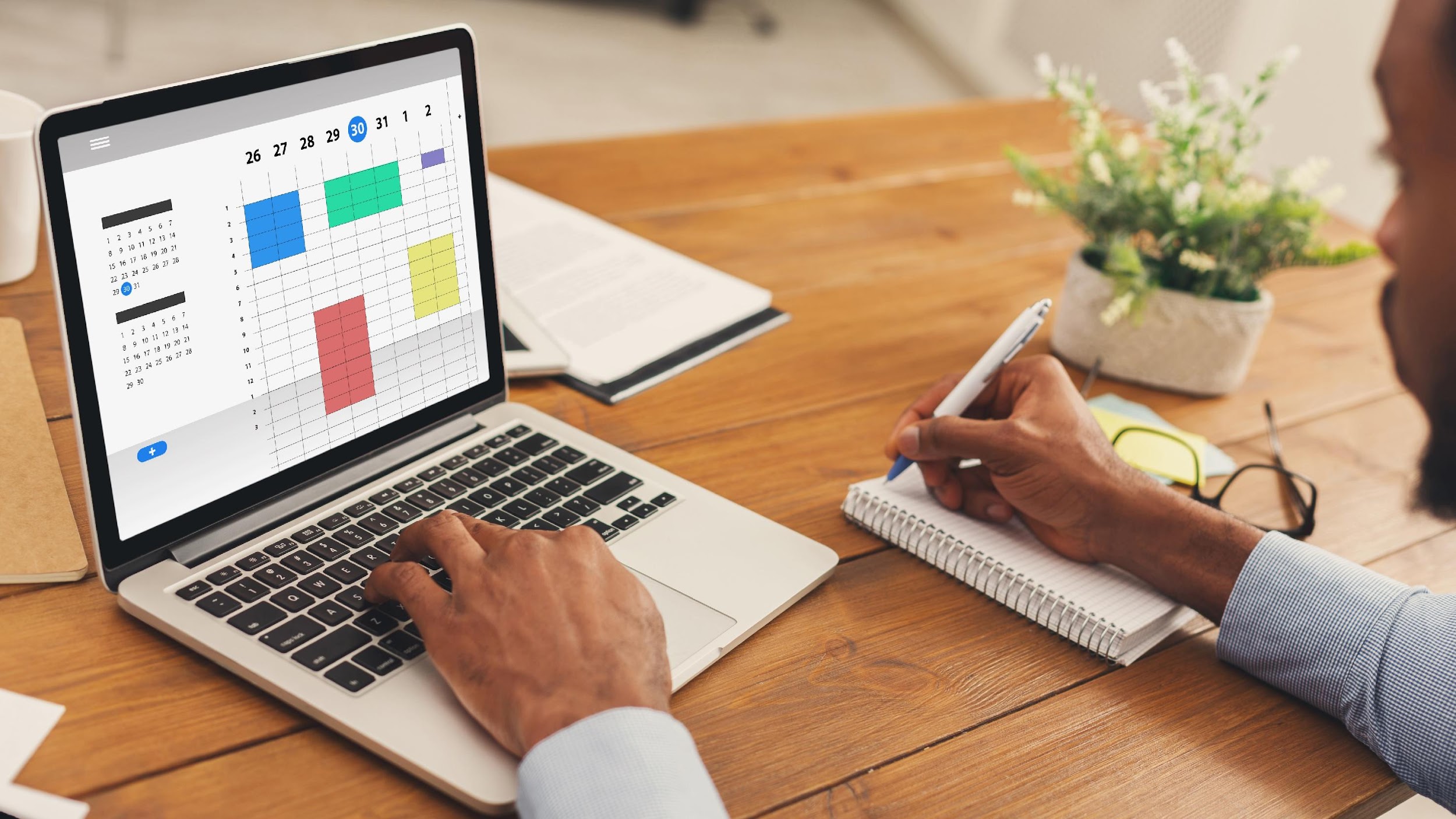 Zonal
Coordinator


Schedule Trainings and refresher courses 

Be the liaison between CDRTs and the response agency.

Programme Management 

Update CDRT roster
Community Response Team Leader
Deputy Leader
CDRT Governance Structure At The Community Level
Groups
Team 1
Team 1
Team 1
Team 1
Health
Health
Health
Health
Search & Rescue
Search & Rescue
Search & Rescue
Search & Rescue
Shelter
Shelter
Shelter
Shelter
Assessments
Assessments
Assessments
Assessments
Preparedness
Preparedness
Preparedness
Preparedness
Emergency Communication
Emergency Communication
Emergency Communication
Emergency Communication
[Speaker Notes: Note: This is the typical structure of a CDRT Team. This would also differ in each country. The team should be organized to suit the needs of the community.]
CDRT Organisation for Community-Based Response
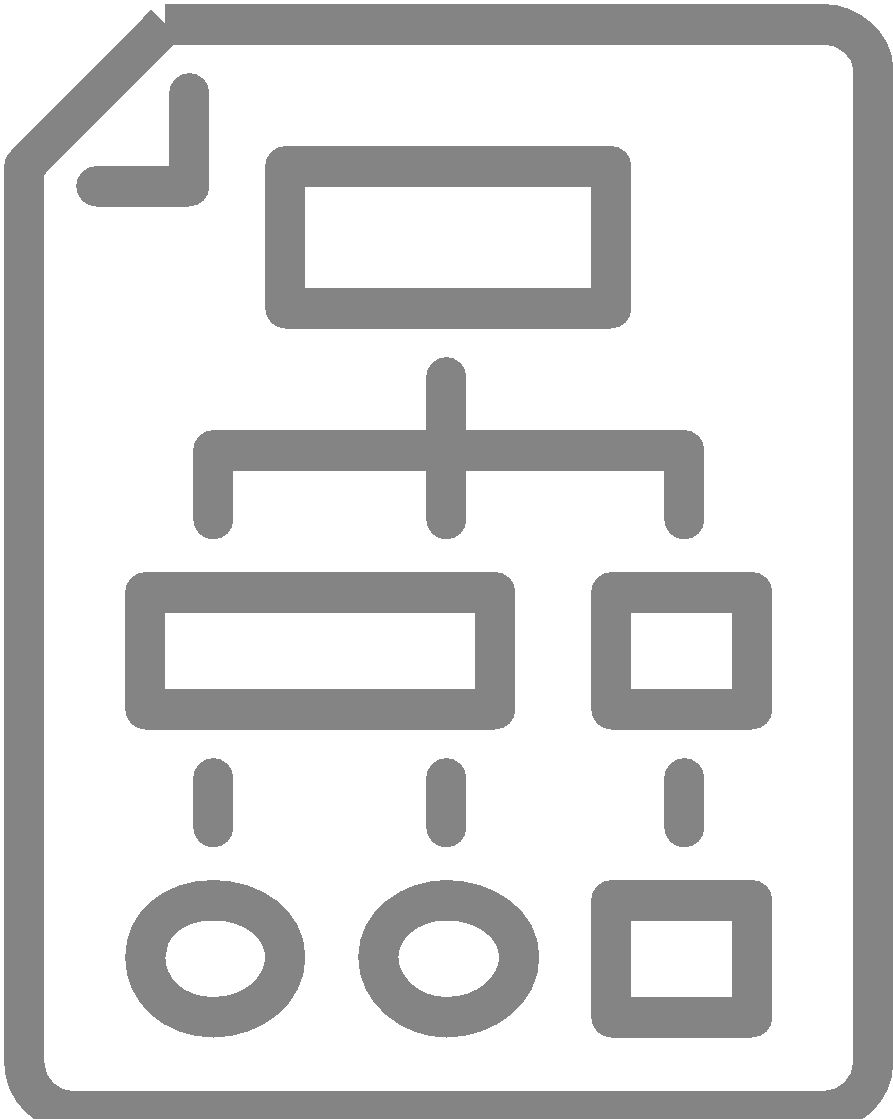 Establish an operational structure specific to the community.
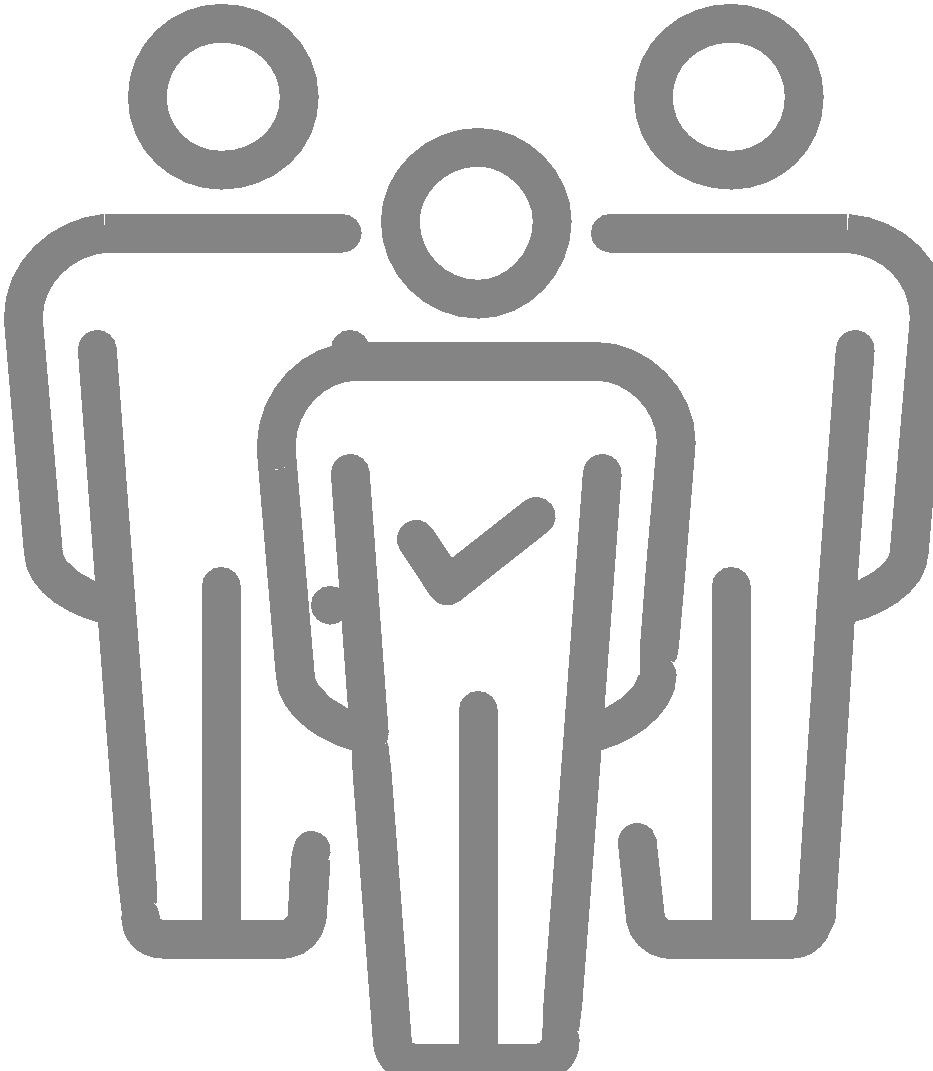 Appoint a Team Leader.
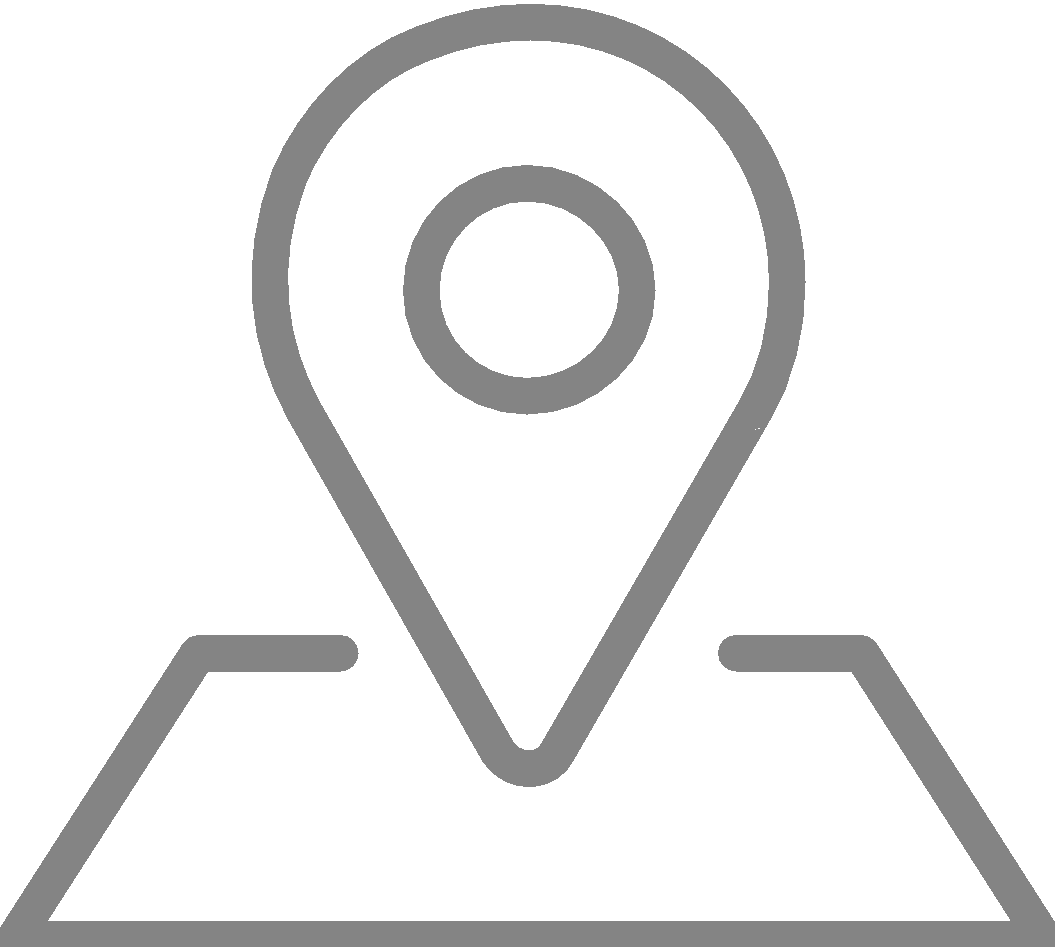 Assign a location for coordination.
Appoint persons to assist with logistics and planning.
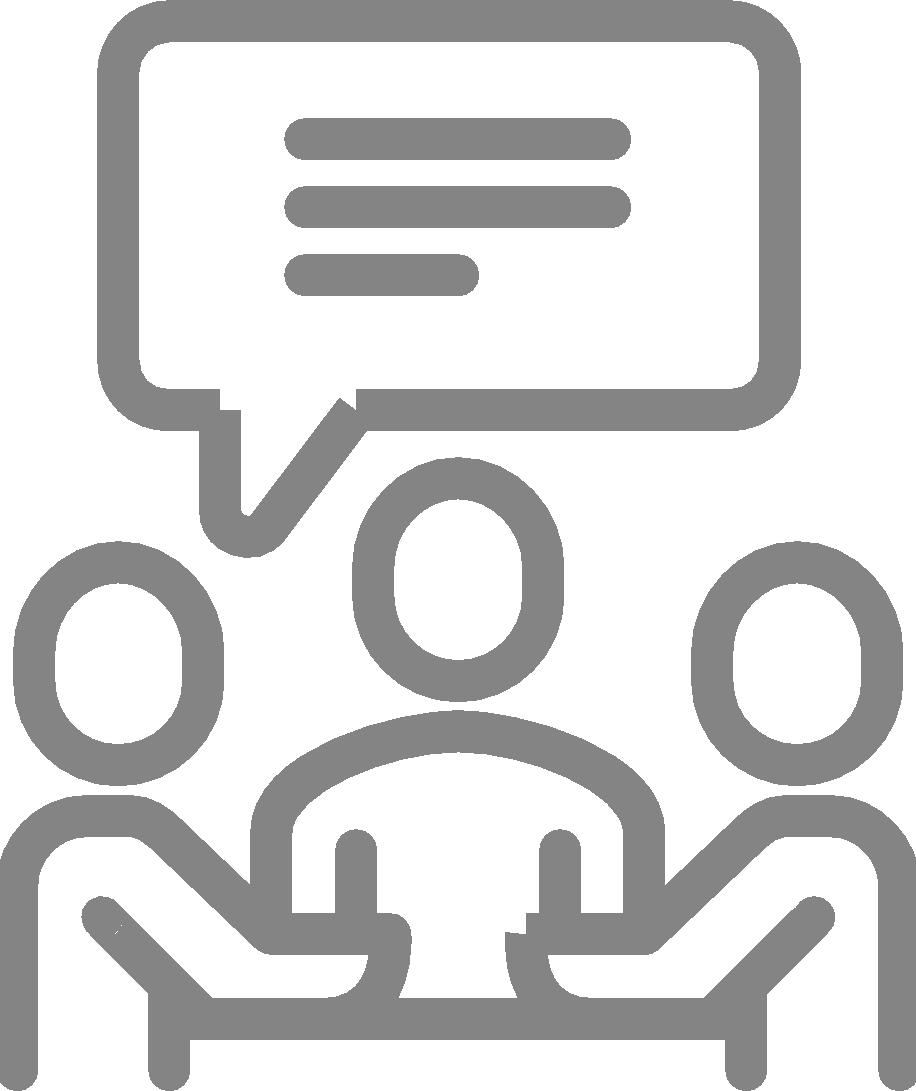 Decide if sub-teams are needed with a leader for each.
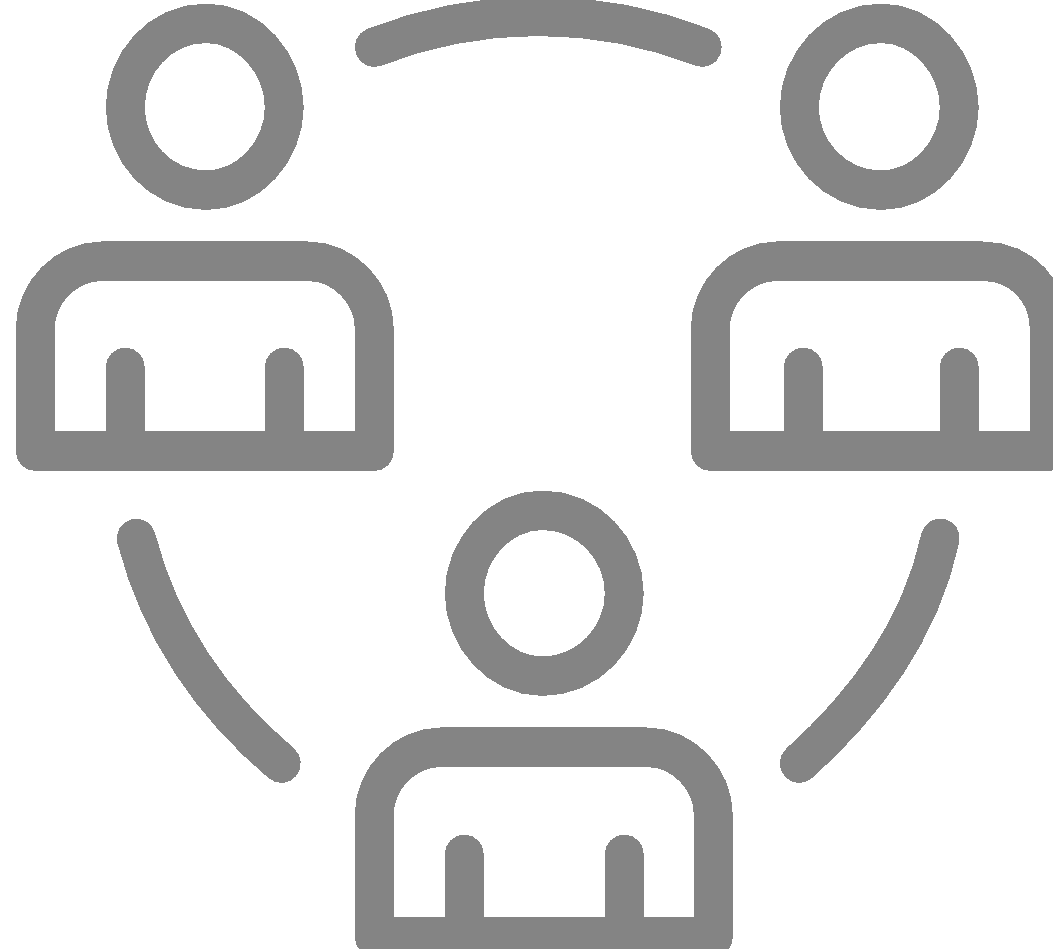 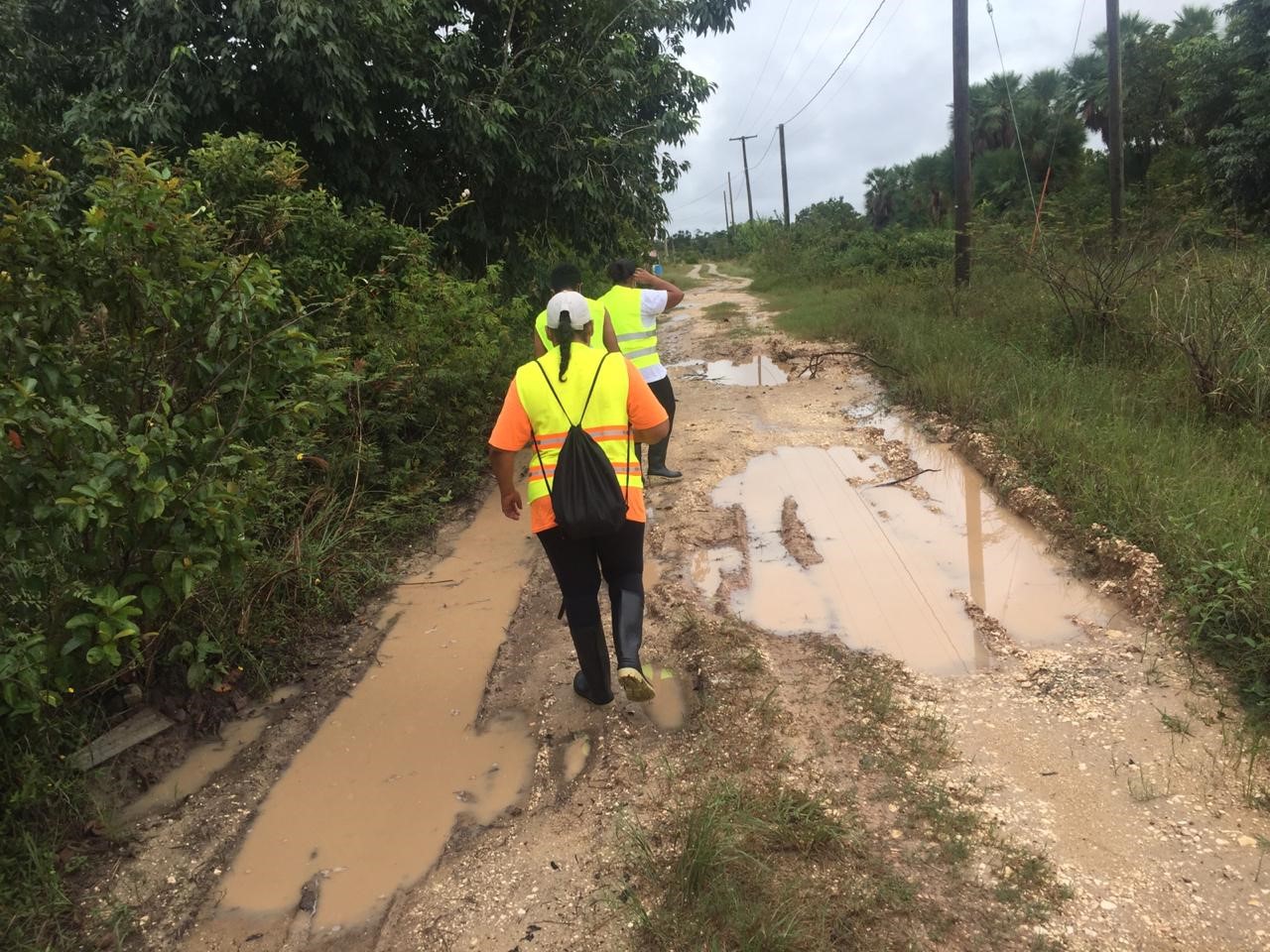 CDRT’s Preparedness Role 


Discuss with community members:
 
Emergency Plans

Shelters in the Community 

Review Evacuation Routes

Early Warning Measures

Practicing and Testing of Plans
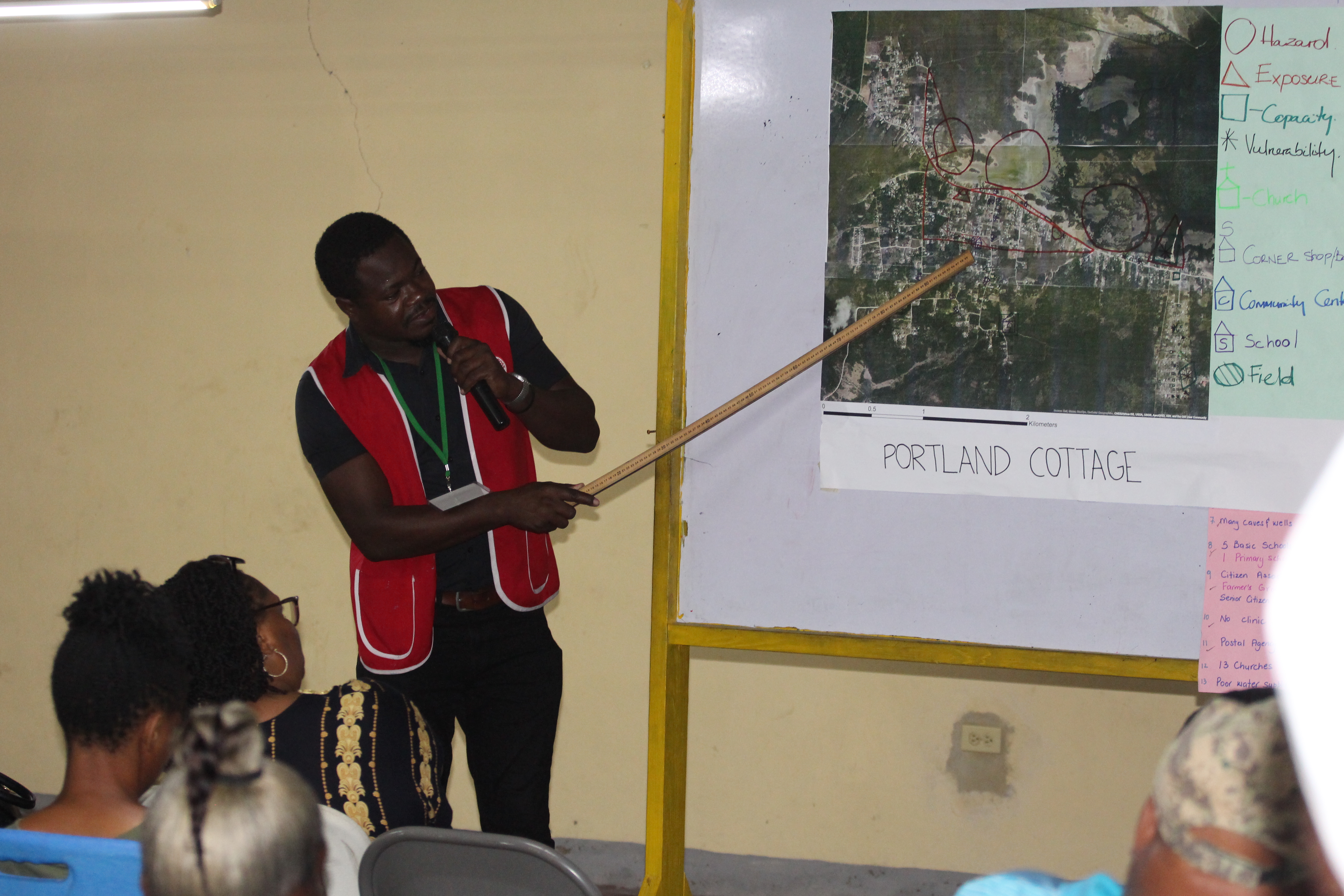 Educating The Community


Share information on potential threats in the community 

Raise awareness and promote preparedness activities 

Present the benefits of planning before an emergency
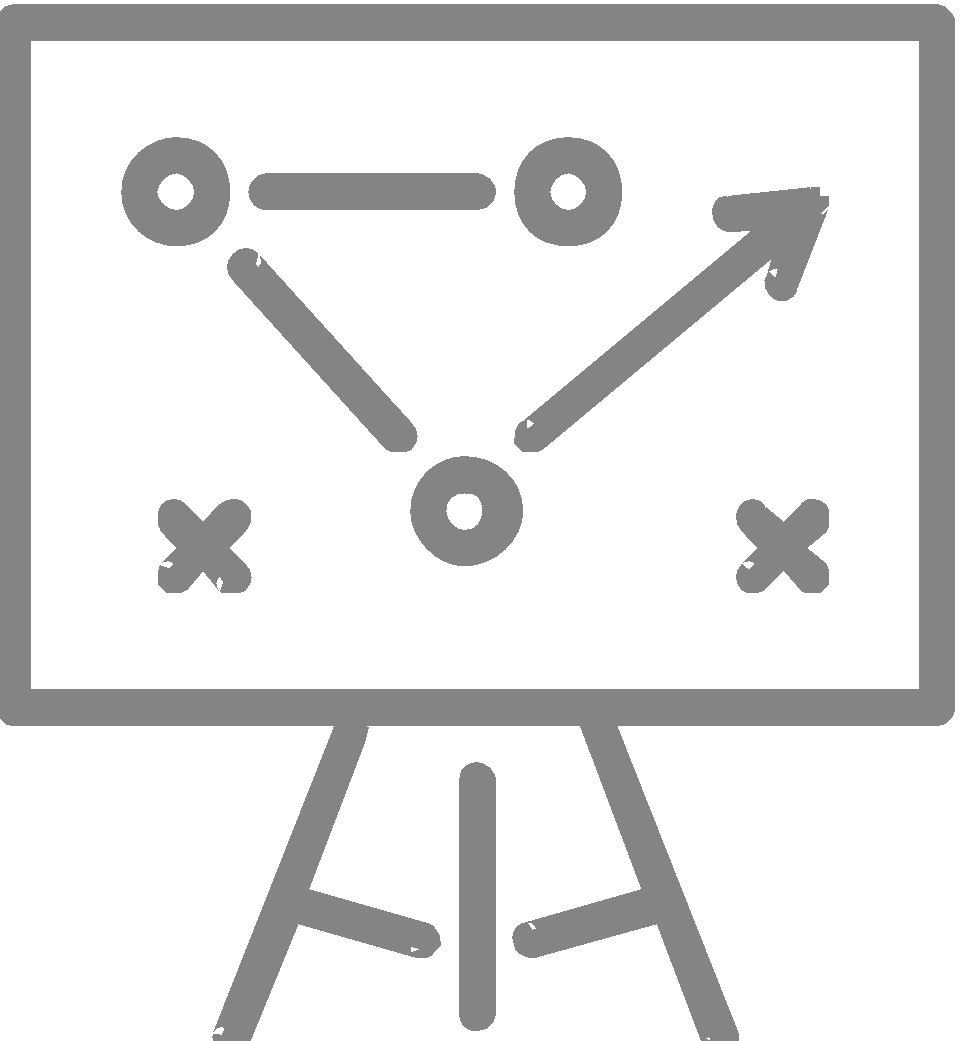 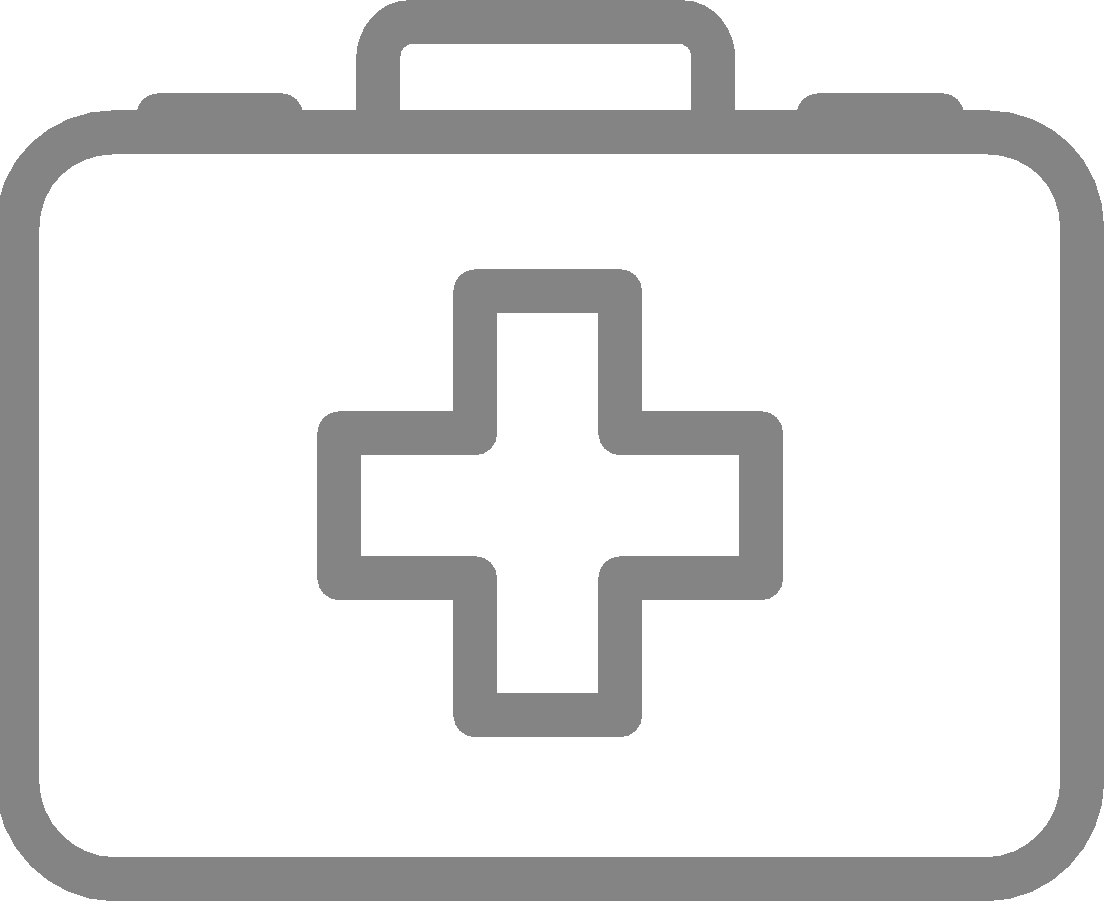 Develop Community Disaster Plans
Preparedness
Mapping
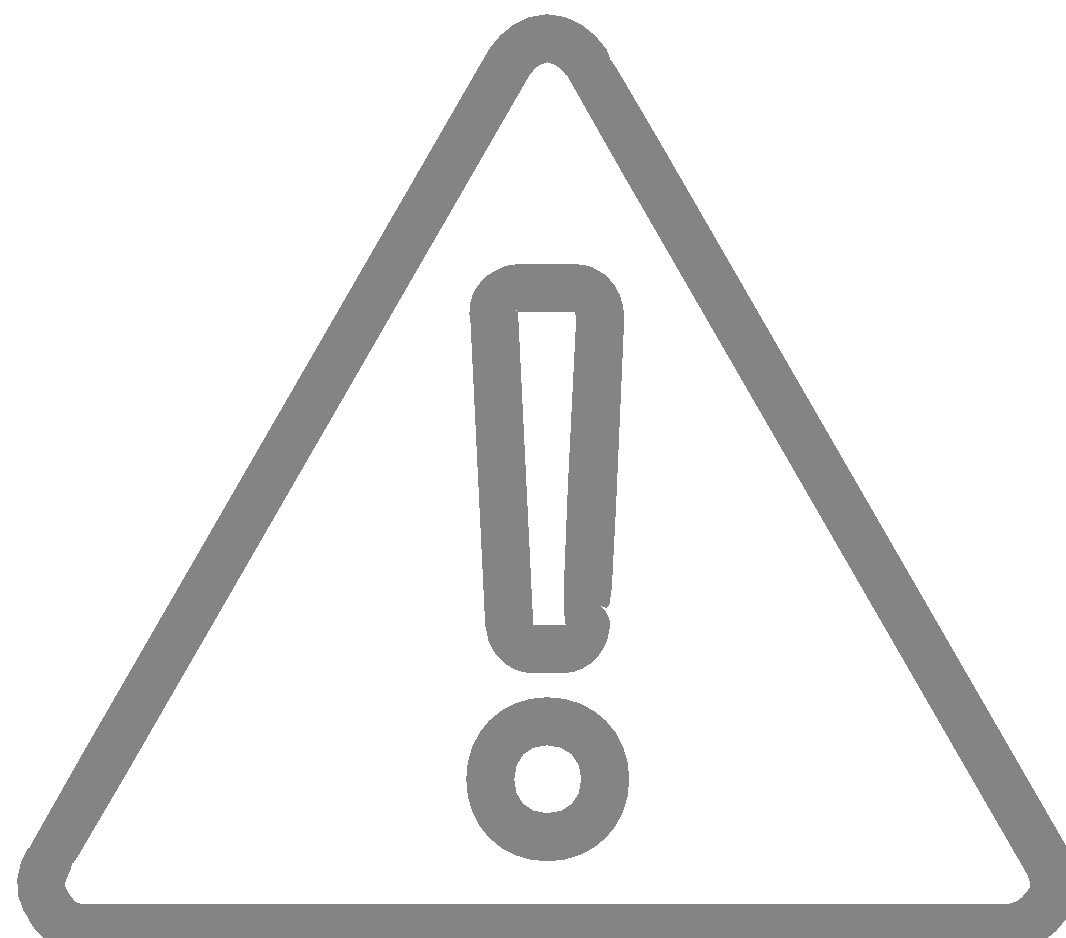 Risk & Vulnerability
What hazards can affect the community?
Who would be affected?
Which areas are vulnerable? 
Who are the vulnerable persons and where are they located? 
What resources exist in the community?
Mapping Resources

What are they?
Where are they located?
Who has access to them?
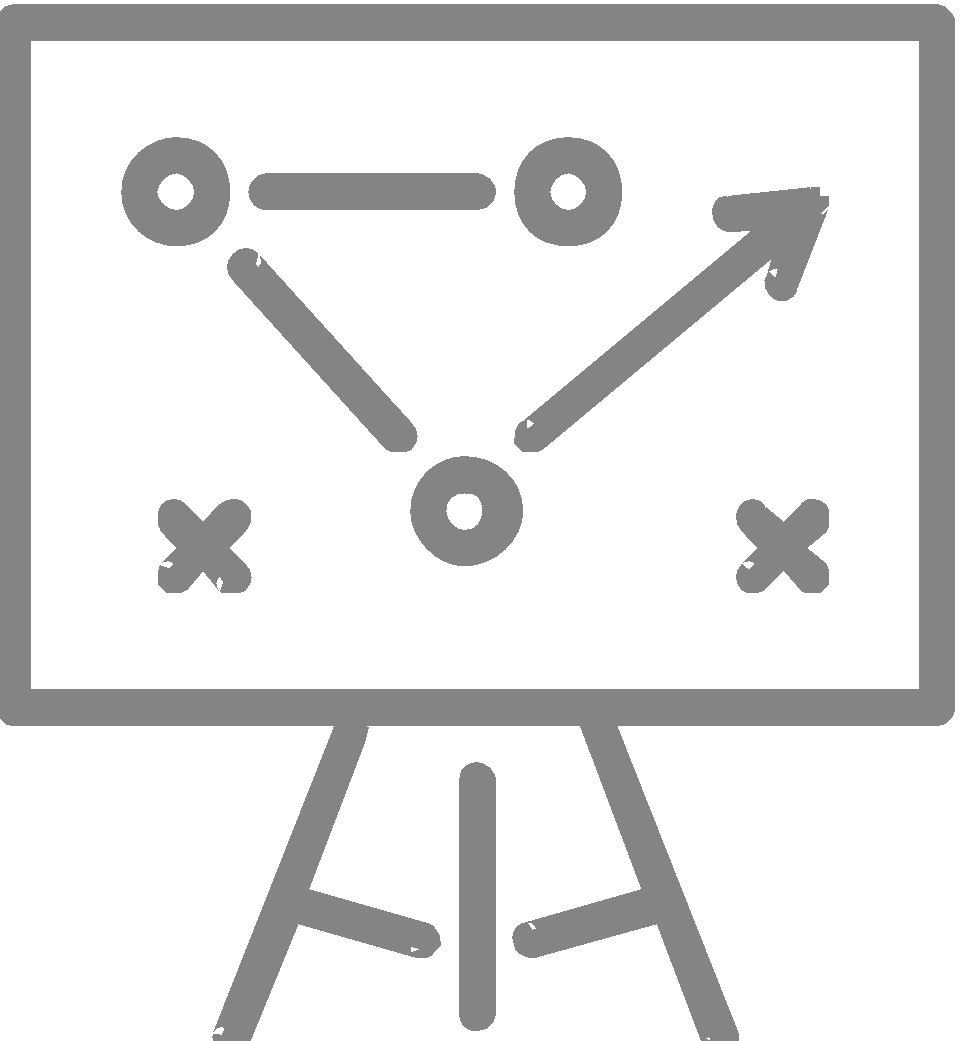 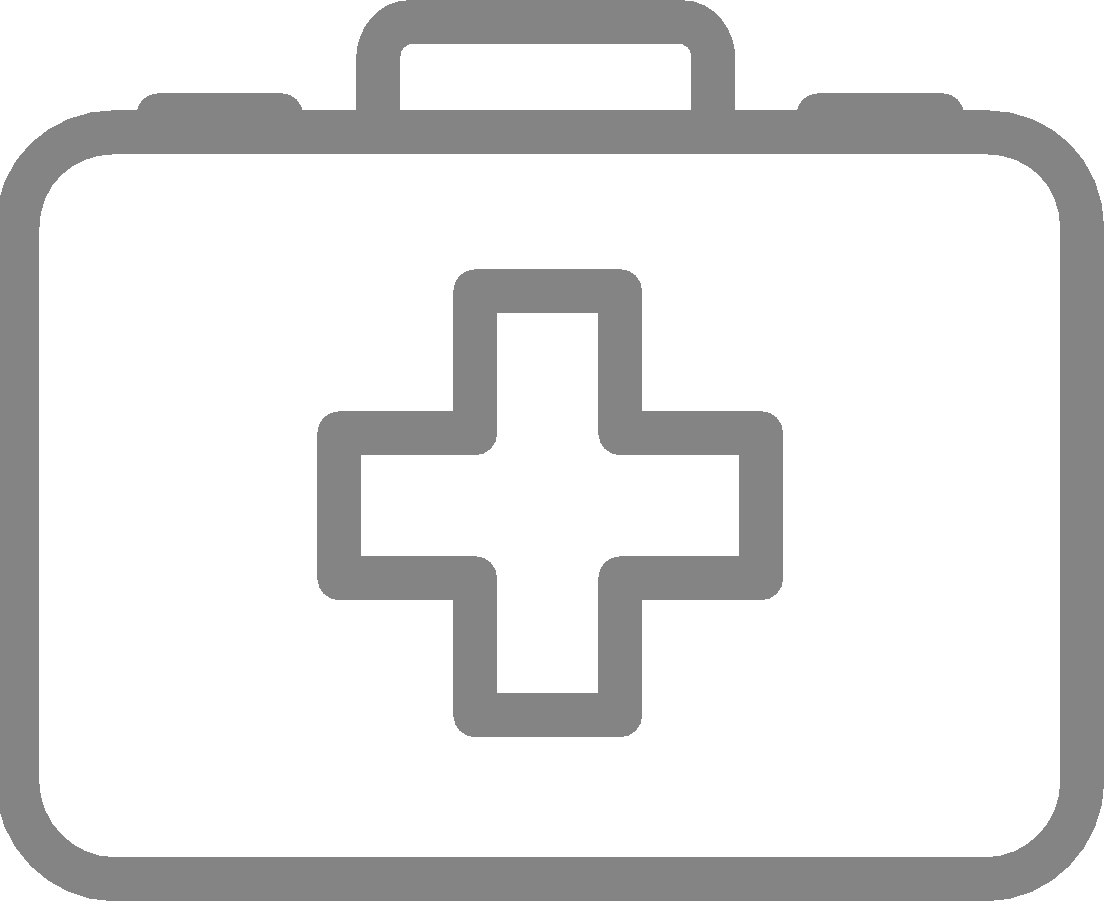 Preparedness
Mapping
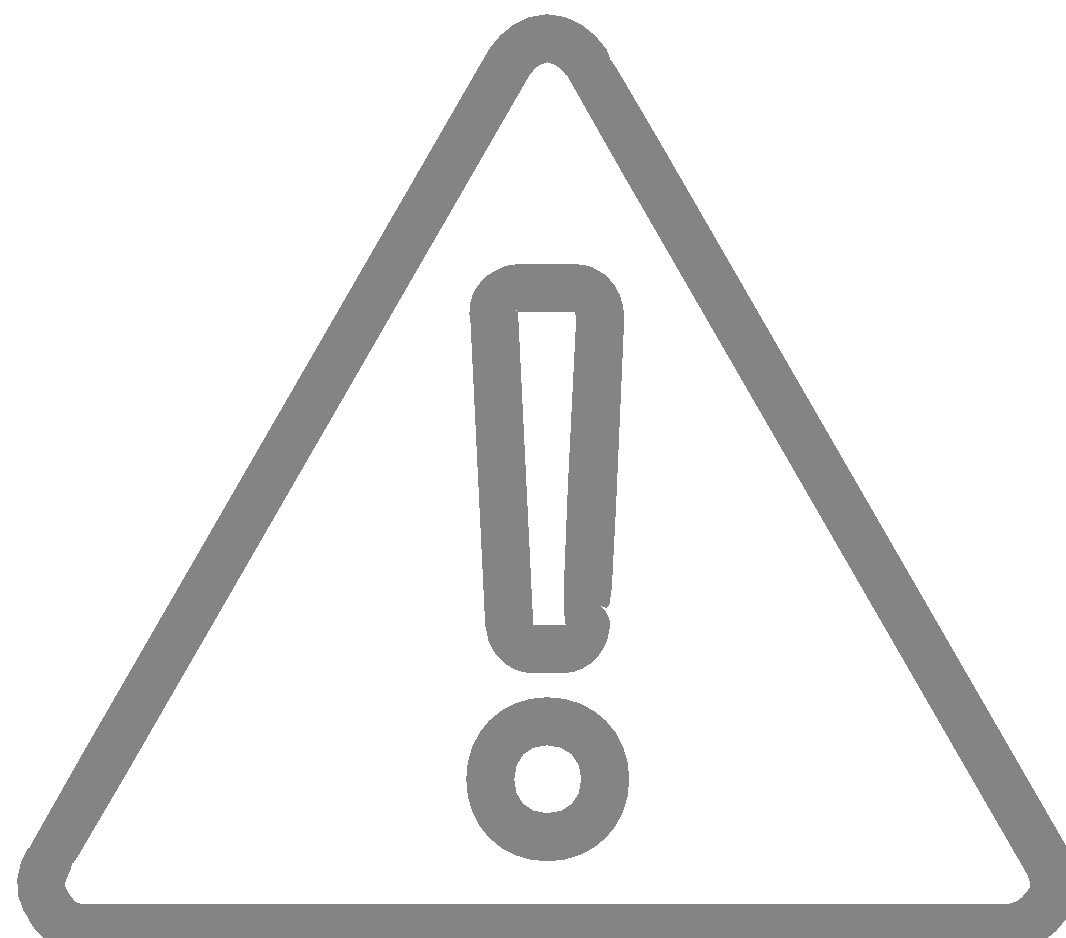 Resources 
& Capacities
[Speaker Notes: What are the things that your community has that can help it to be prepared or to response to a disaster. Make a list of them. These could be persons with skills, a shelter, equipment and so on.
What are they?
Where are they located?
Who has access to them?]
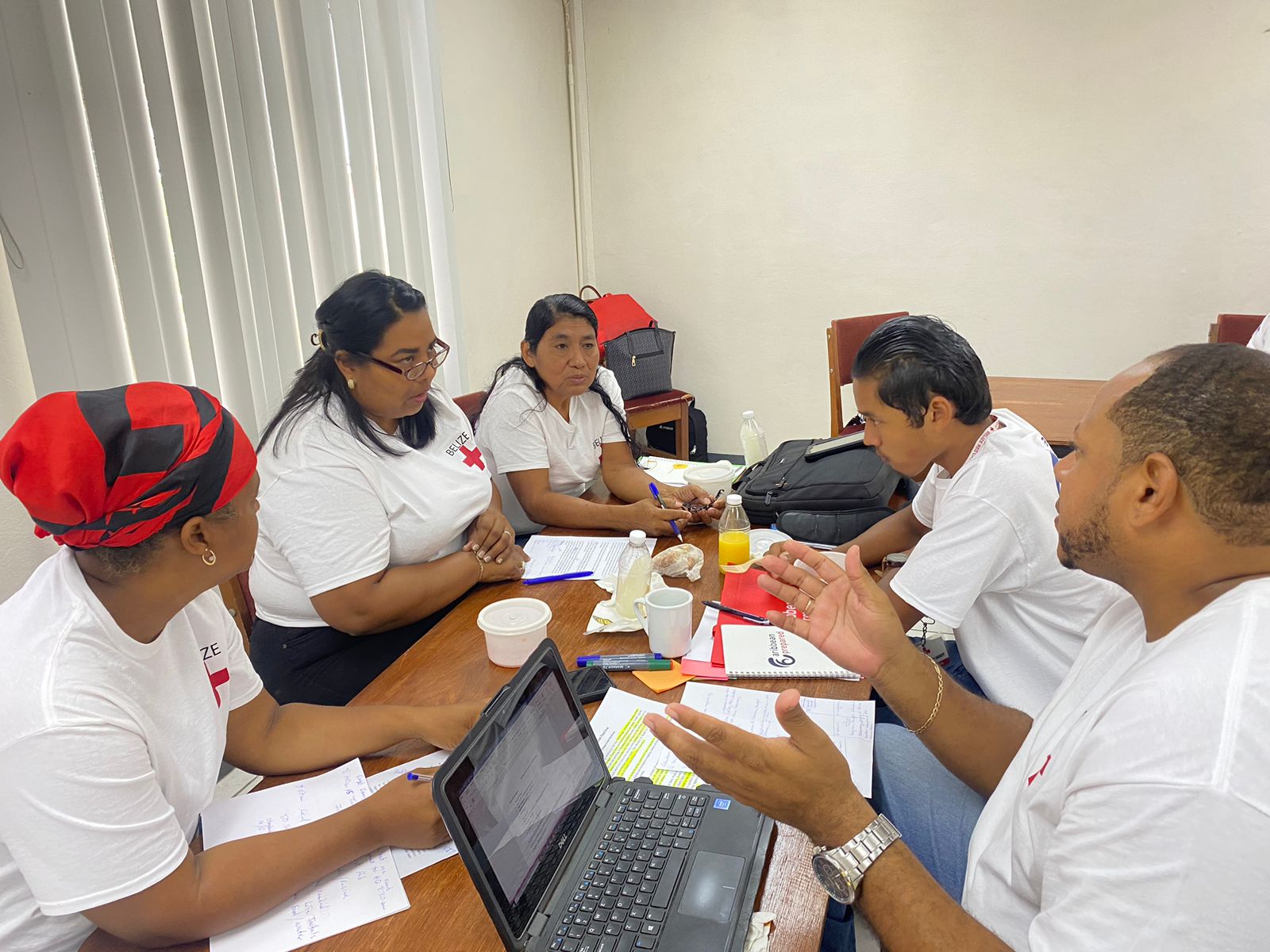 Develop
Effective 
Modes of Communication

Establishing effective ways to communicate with other CDRT members and the community is very important.

Test your communication plans.
Hazard Knowledge
Ensure the community knows the types of hazards that can affect the community and how to prepare.
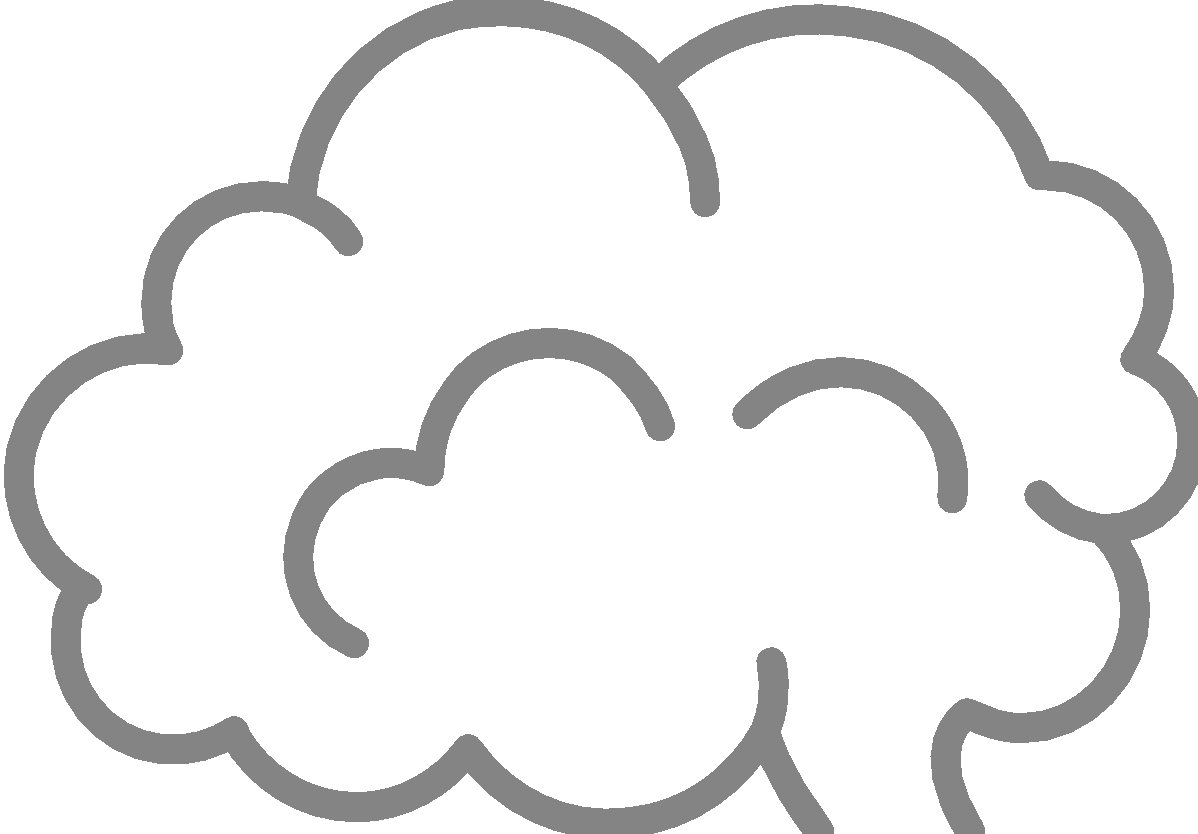 Developing/ Discussing Early Warning Systems and Alerts
Monitoring
Ensure the community understands any hazard monitoring mechanisms in place.
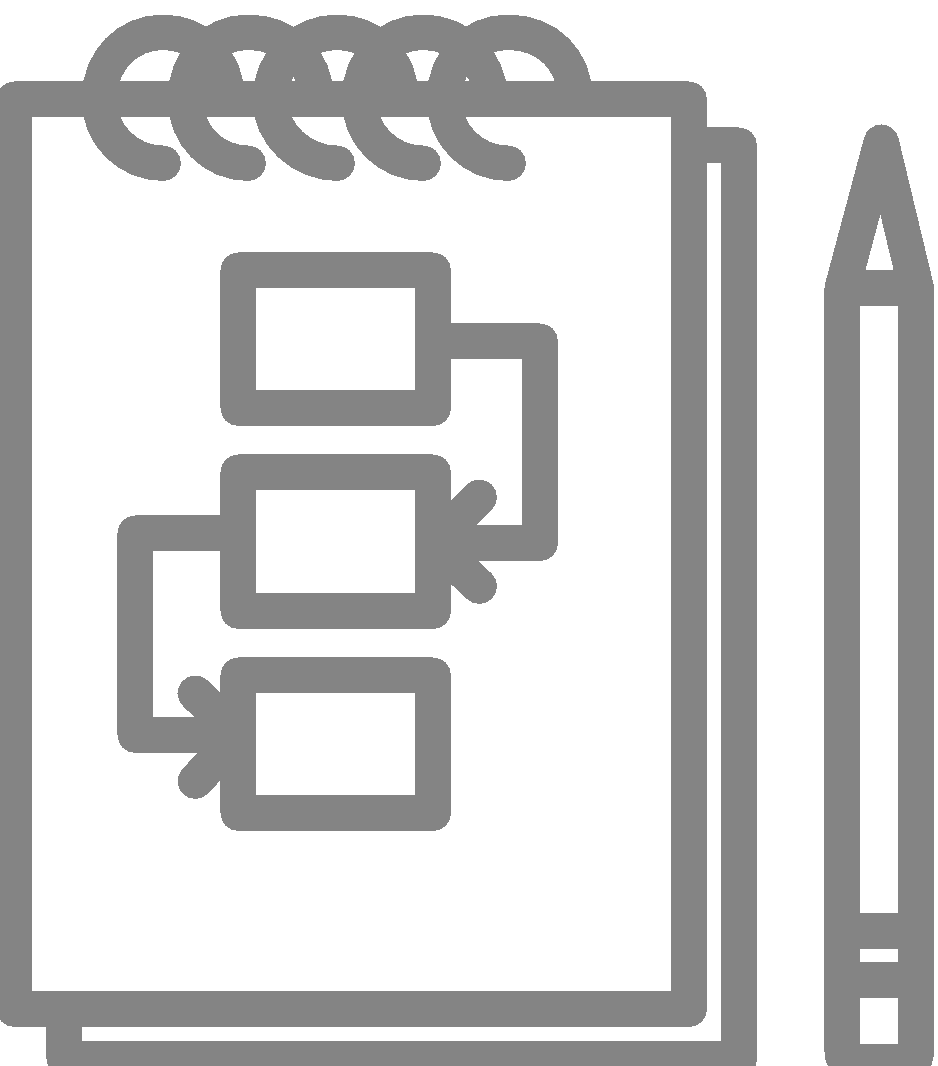 Warning Communication
Ensure the community understand the meaning of alerts and the expected actions that should be taken based on the information in the alert
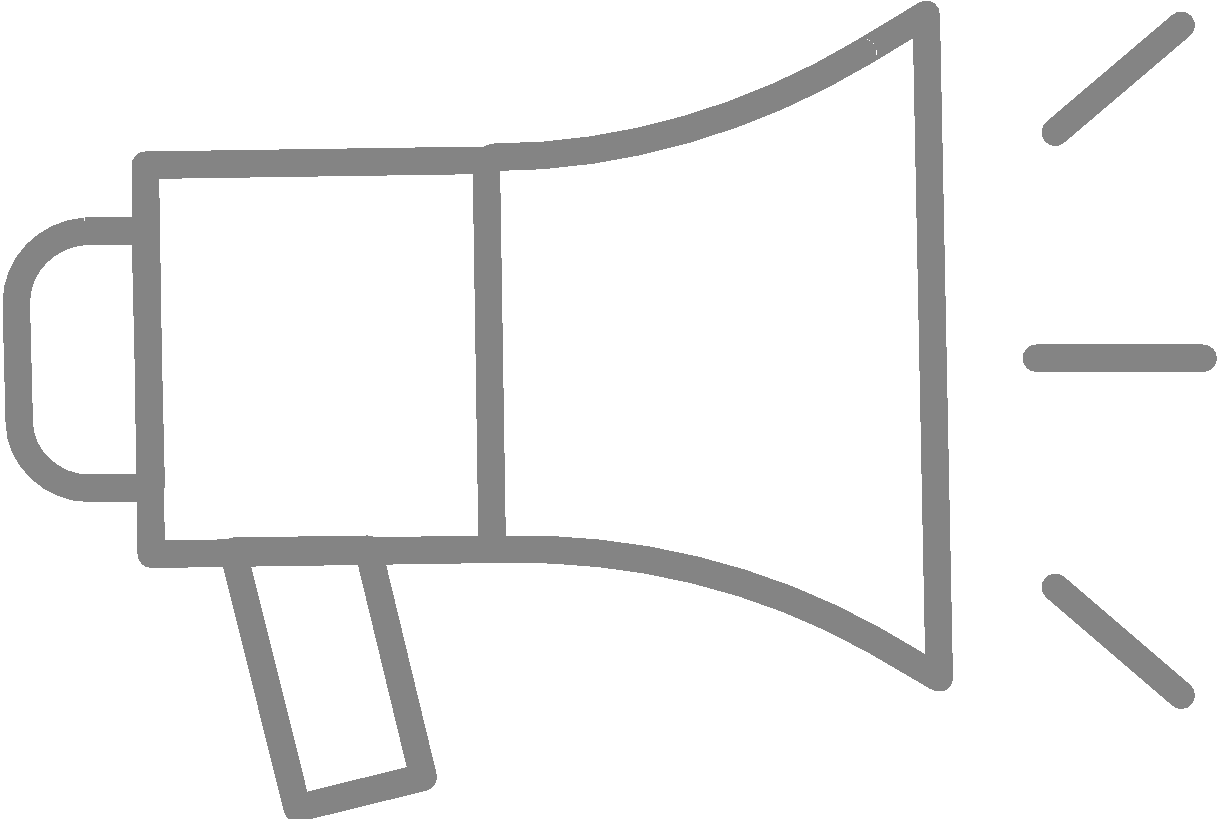 Response Action
Ensure that the CDRT members and community members understand any response actions they are expected to take.
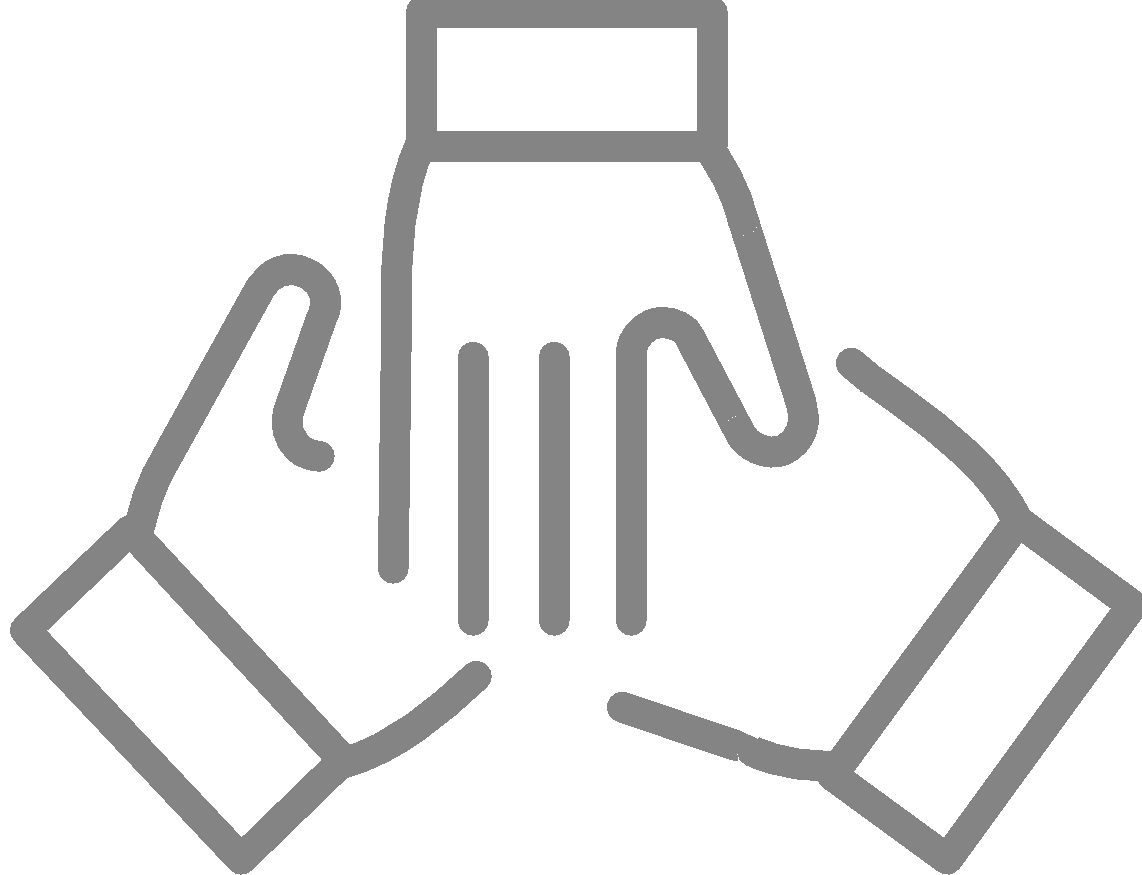 [Speaker Notes: Ask the community to share examples of alerts that are received whether they are from national organisations or from a community early warning system.]
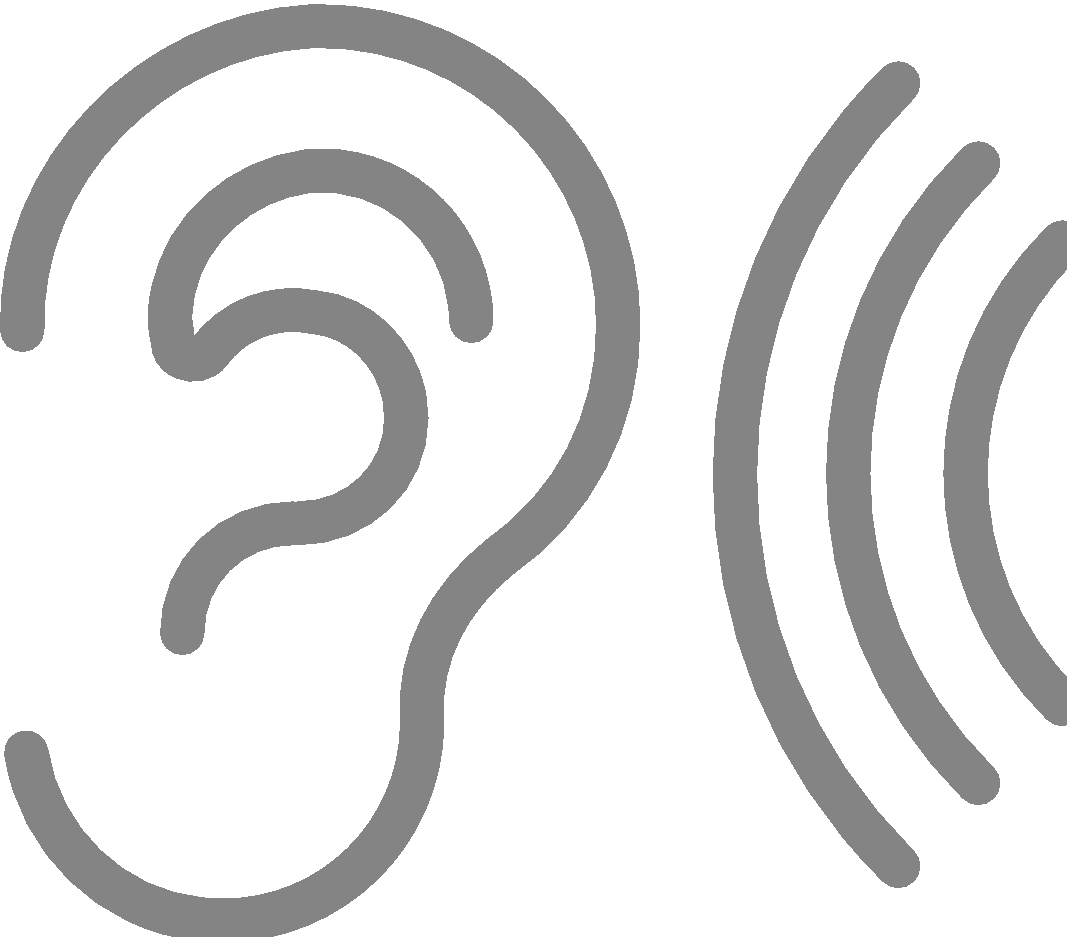 Tips When Engaging With The Community
Listen to Community Members.
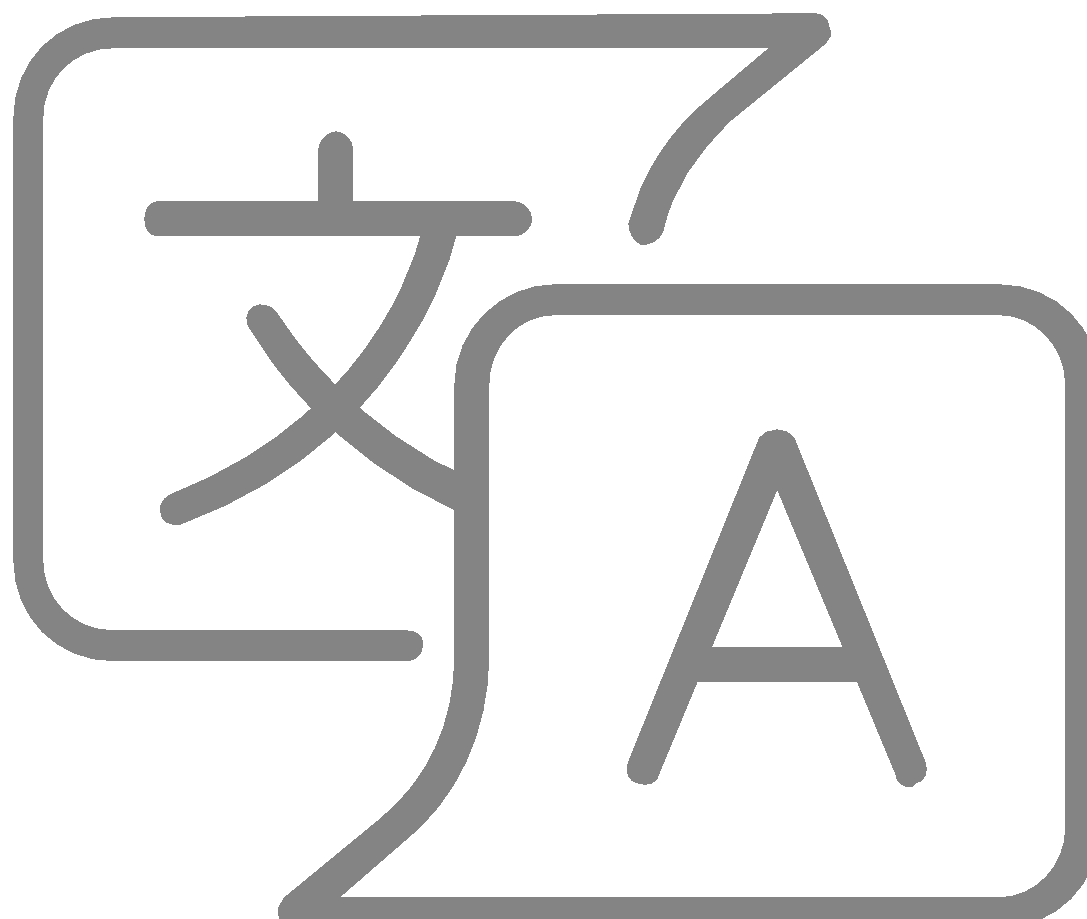 Consider Language Barriers.
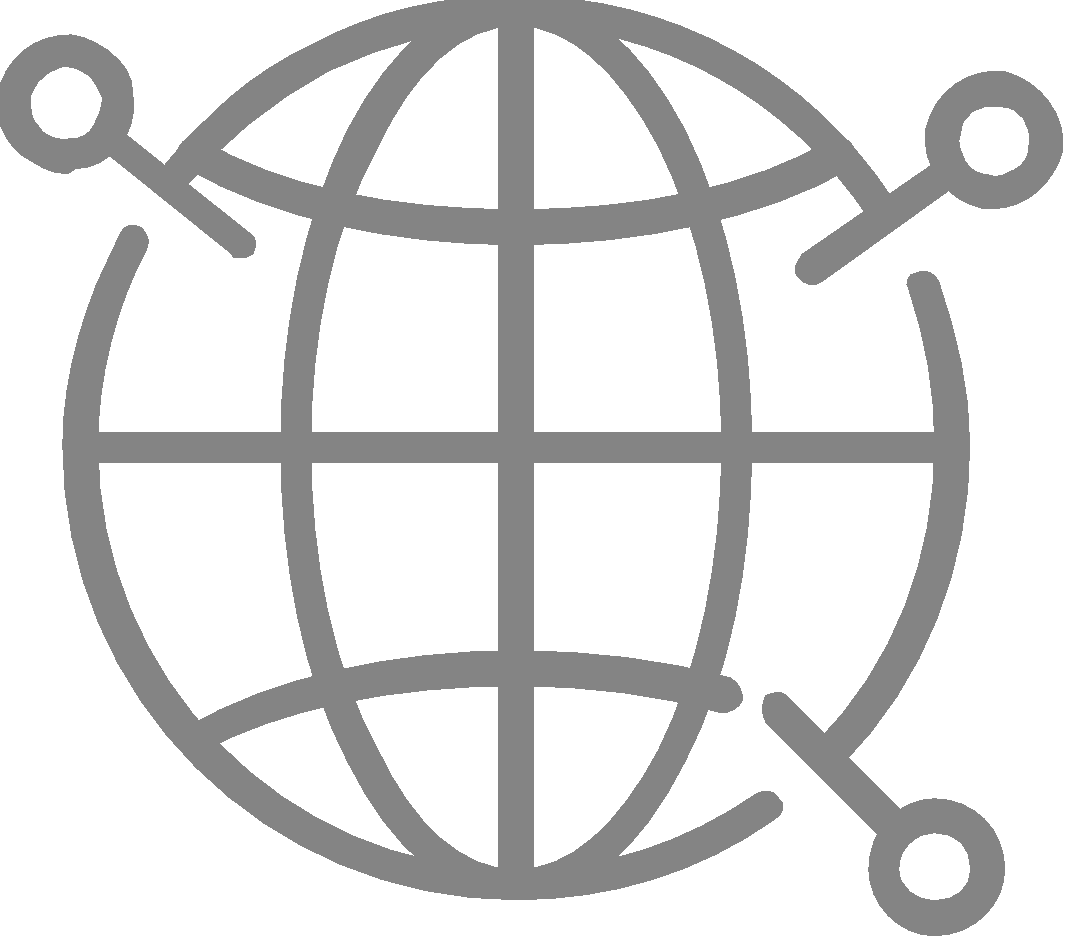 Consider Cultural context of the Community.
Involve all members of the community, including vulnerable groups.
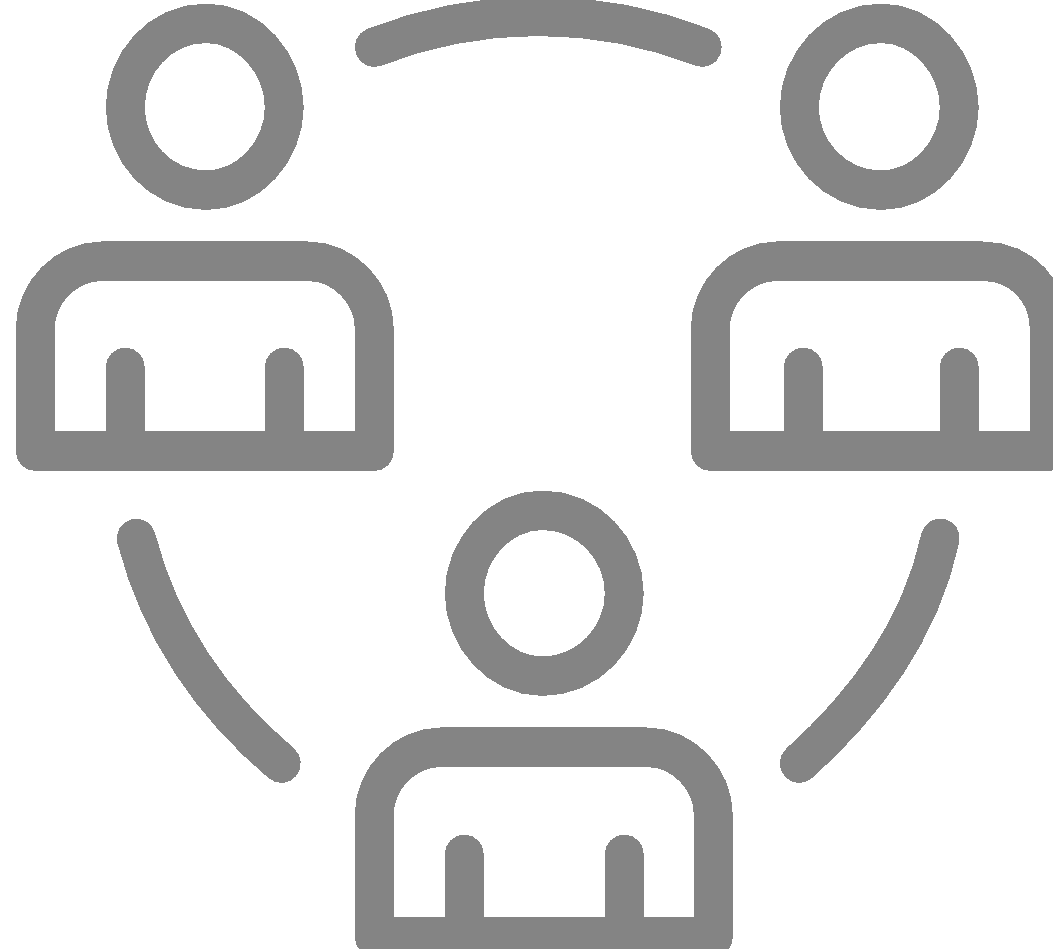 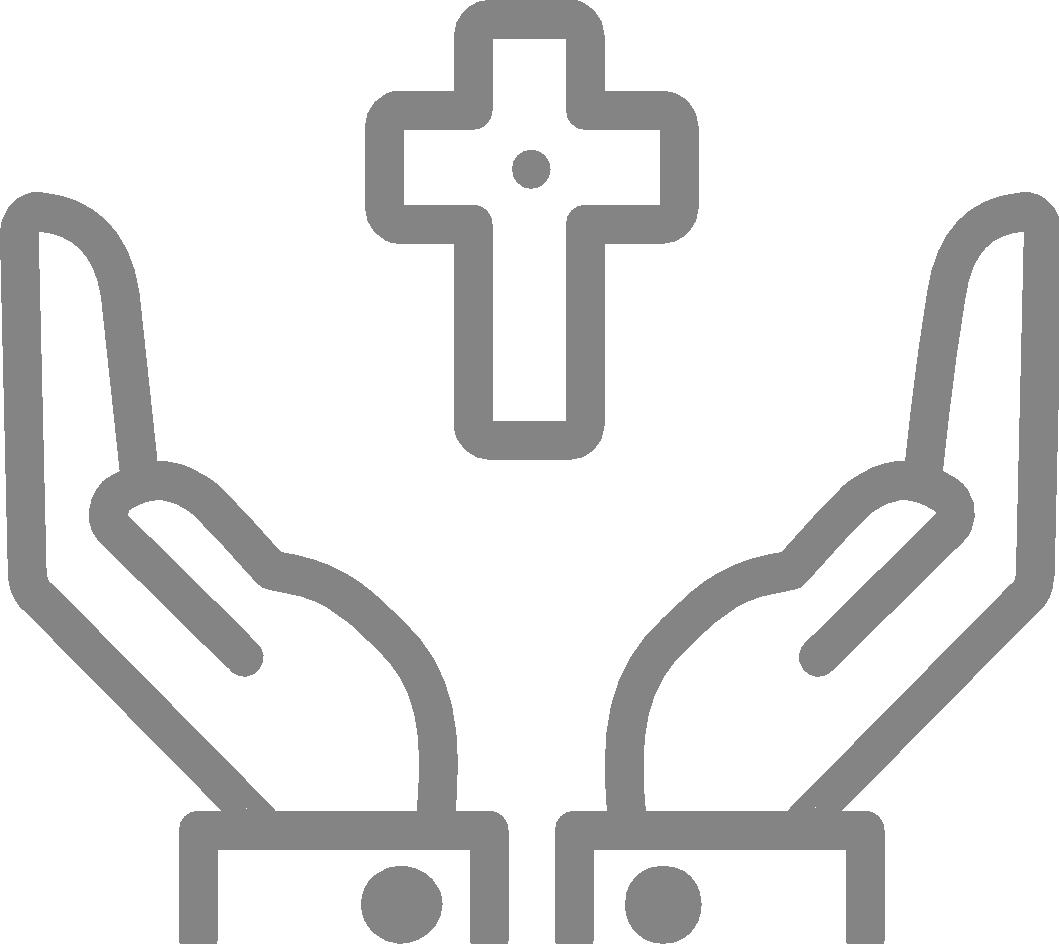 Respect everyone’s beliefs and attitudes but advocate for preparedness.
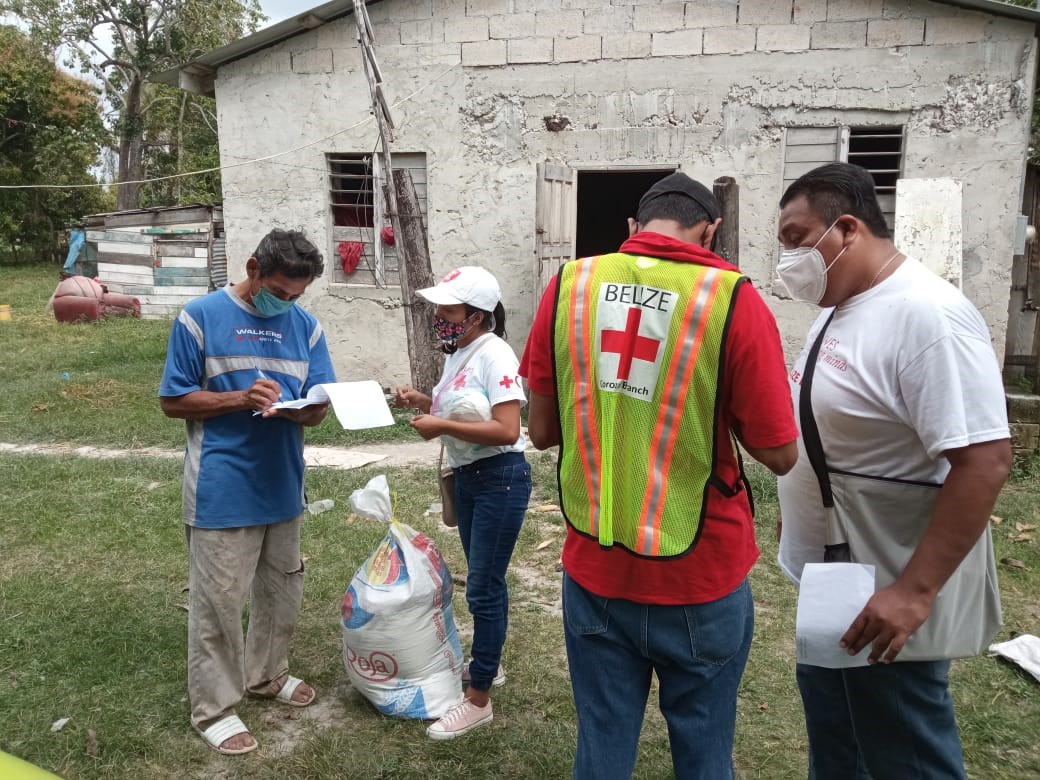 CDRT’s 
Role During 
A Disaster

Stay Indoors 

Keep communication open if possible and share safety information with other team members 

Keep boardgames or cards, books to occupy family
[Speaker Notes: The priority of a CDRT during a disaster is to ensure their safety and that of family members]
Objectives Of CDRT Teams In Response
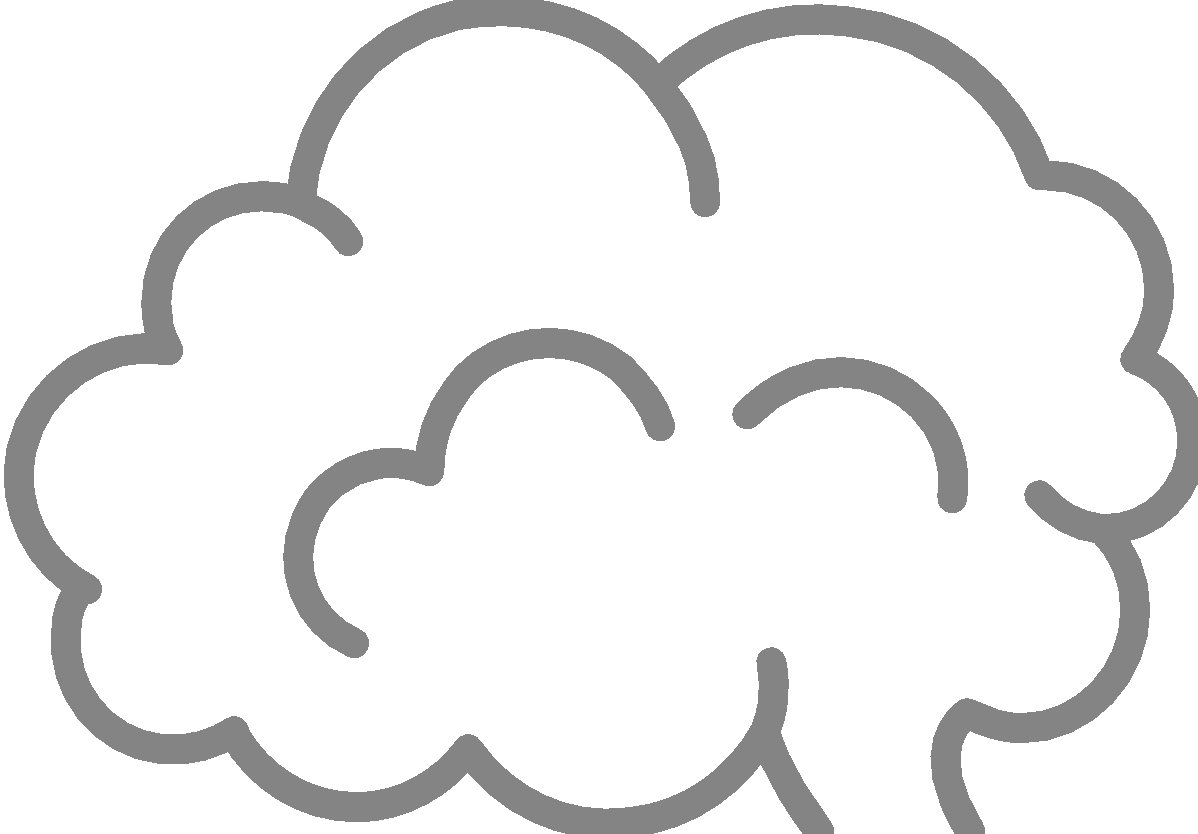 Identifies The Scope Of The Incident 
(What is the problem? Type of hazard and the impacts)
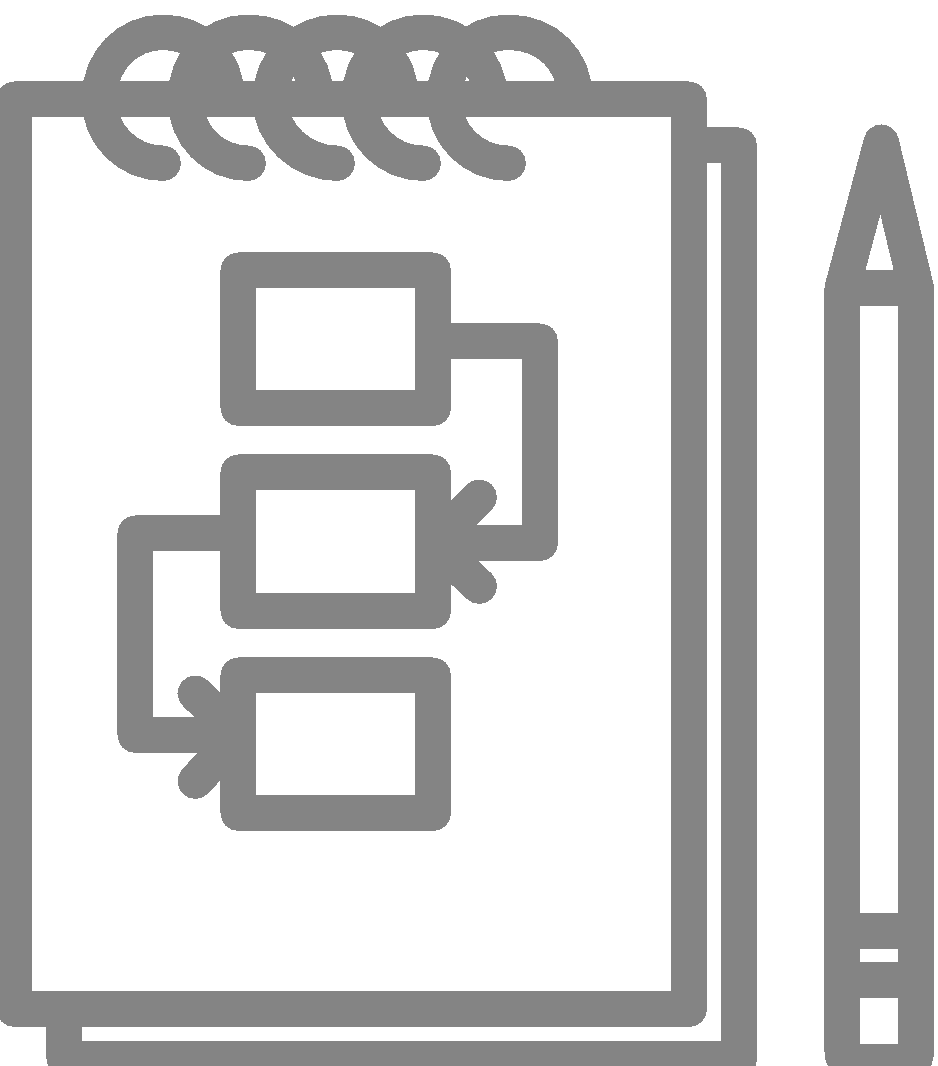 Determines An Overall Strategy 
(What can we do, and how will we do it?)
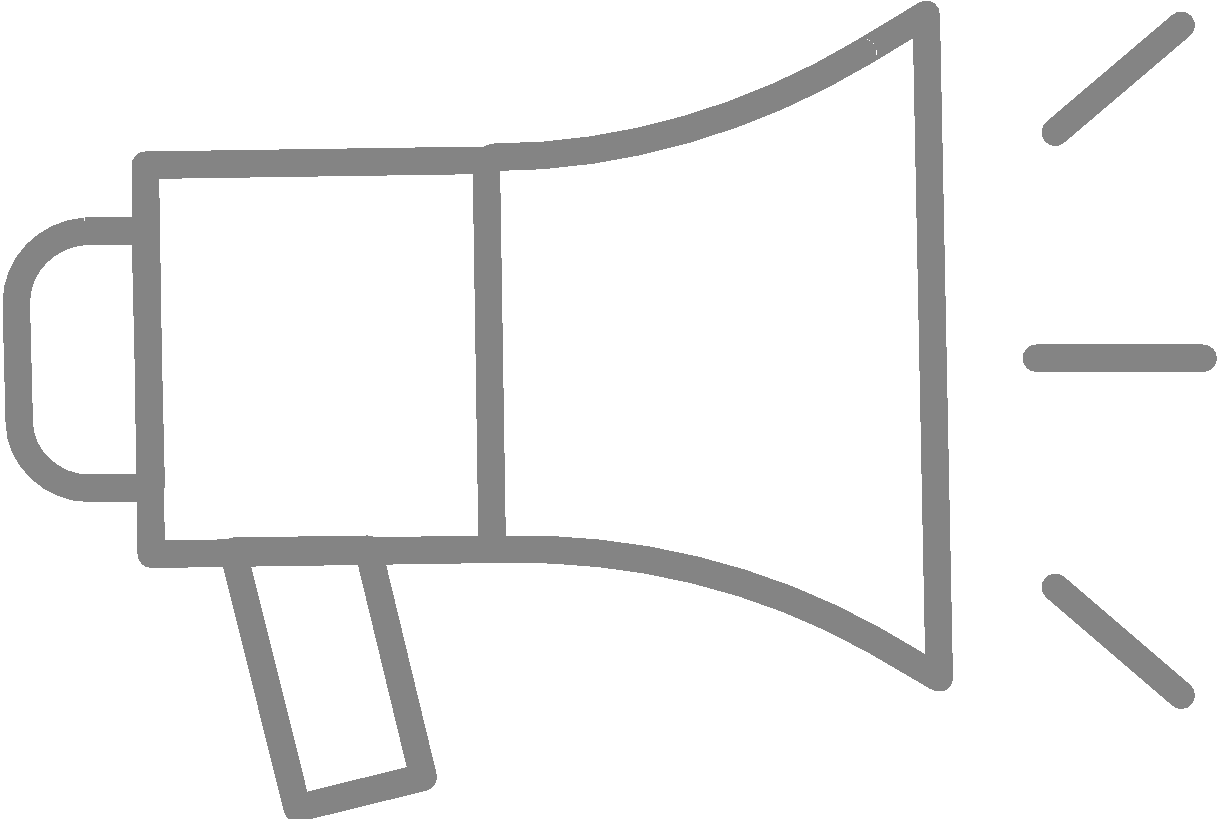 Deploys Resources 
(Who is going to do what?)
Documents Actions & Results
(Record all that is done by the CDRT)
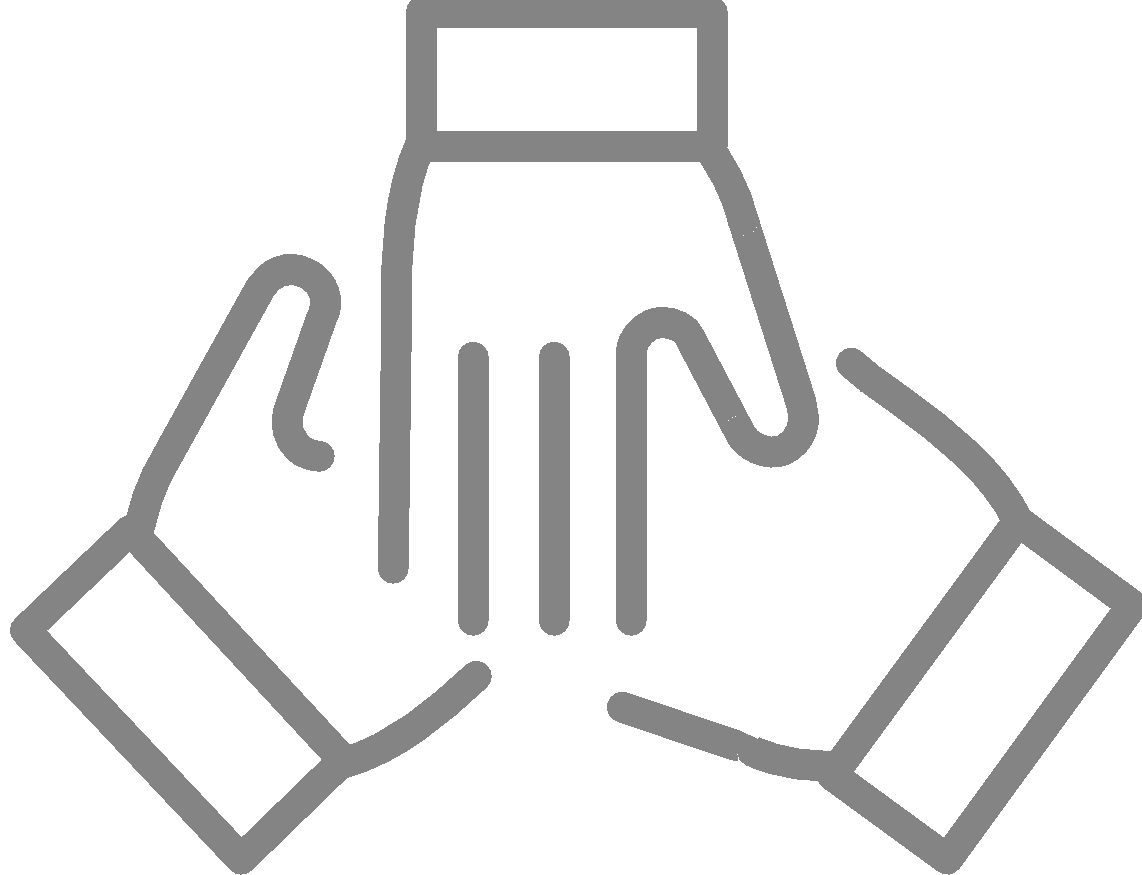 Firstly, ensure the safety of your family.
Assist with response activities as advised by CDRT leader.
Assist with clearing of debris.
Access equipment to help other community members.
Support with Shelters if needed.
Ensure you are wearing proper Personal Protective Equipment when conducting any response activity.
CDRT Response
Role
Establishing A Community Disaster Response Team
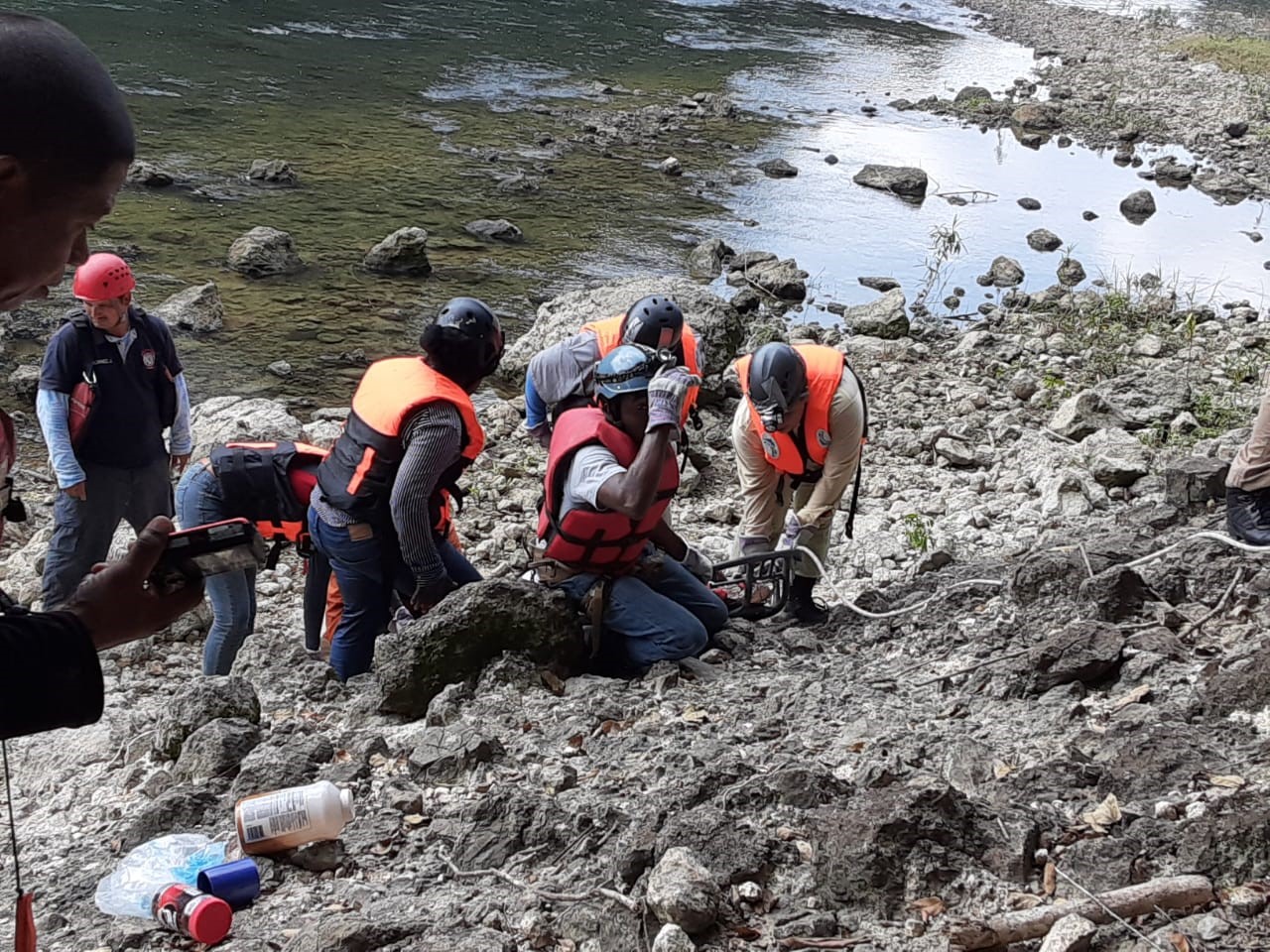 Remember: 
Rescuer Safety Is Paramount

The question, “Is it safe for the CDRT members to attempt the rescue?” is very important.  

The answer to this question is based mainly on the degree of damage to the structure.
Activity:
As a group, discuss and determine the steps that a Community Disaster Response Team should take when a response is needed.
Following the incident, CDRT members take care of themselves, their families, their homes, and their neighbors.

If the plan calls for self-activation, CDRT members proceed to the pre-designated staging area with their disaster supplies.  Along the way, they make damage assessments that would be helpful for the decision making.

The Community Disaster Response Team develops the group to ensure effective communication. The CDRT Team Leader must prioritize actions and workload to maintain span of control, maintain accountability, and do the greatest good for the greatest number without placing CDRT members in harm’s way.

Information is collected and assessed (from CDRT members, emergency volunteers, and reports from working teams [e.g., search and rescue]). The CDRT organization should be flexible and evolves based on new information.
Answer
Answer
Following an incident, information—and, therefore, priorities—may be changing rapidly.  Communication between the CDRT Team Leader and response teams ensures that CDRTs do not overextend their resources or supplies.

Effective emergency scene management requires the goals and objectives that are based primarily on the safety of rescue personnel.
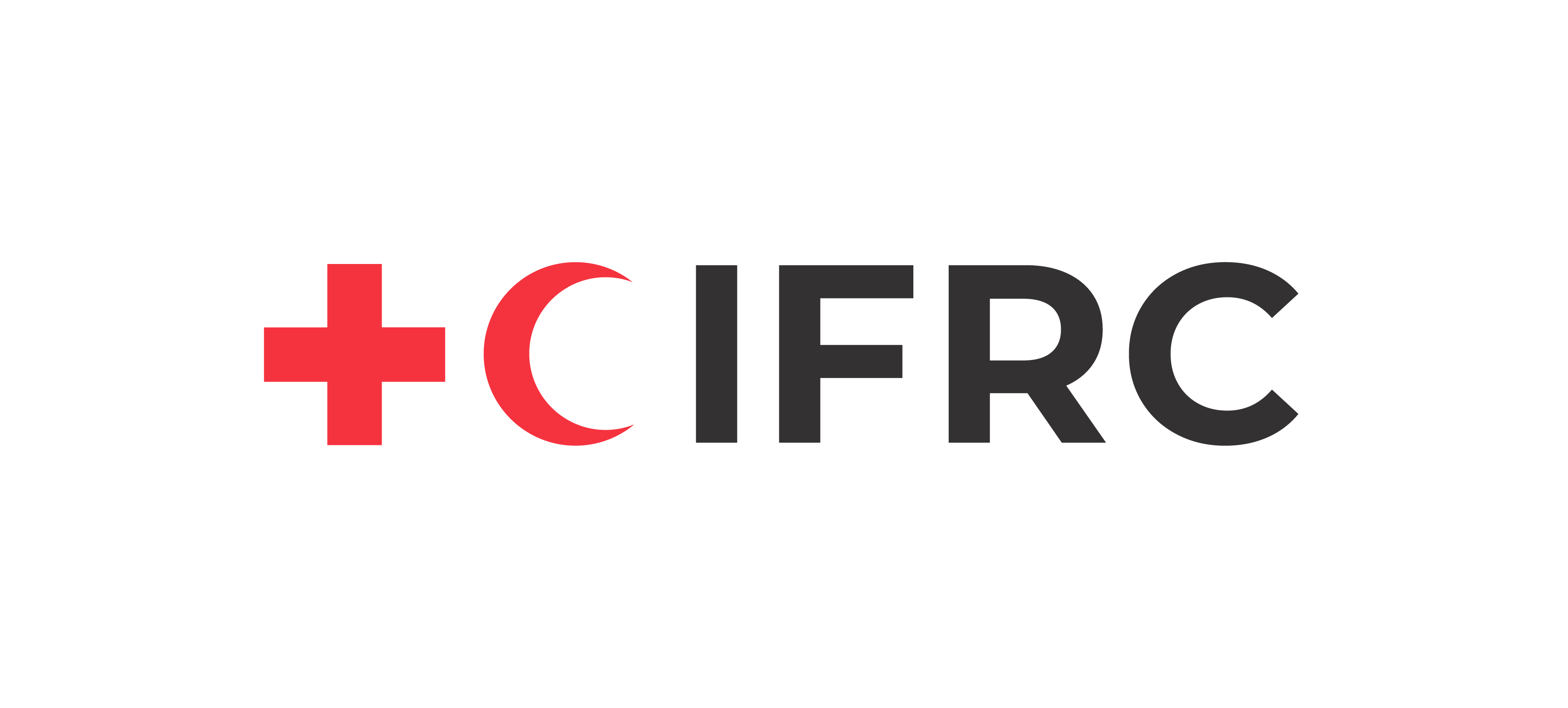 Volunteer, Donate, Join Us In Partnership, or share our appeals and stories on social media. Find out more about IFRC and learn how to contact your National Red Cross or Red Crescent Society, at www.ifrc.org.
Get Involved
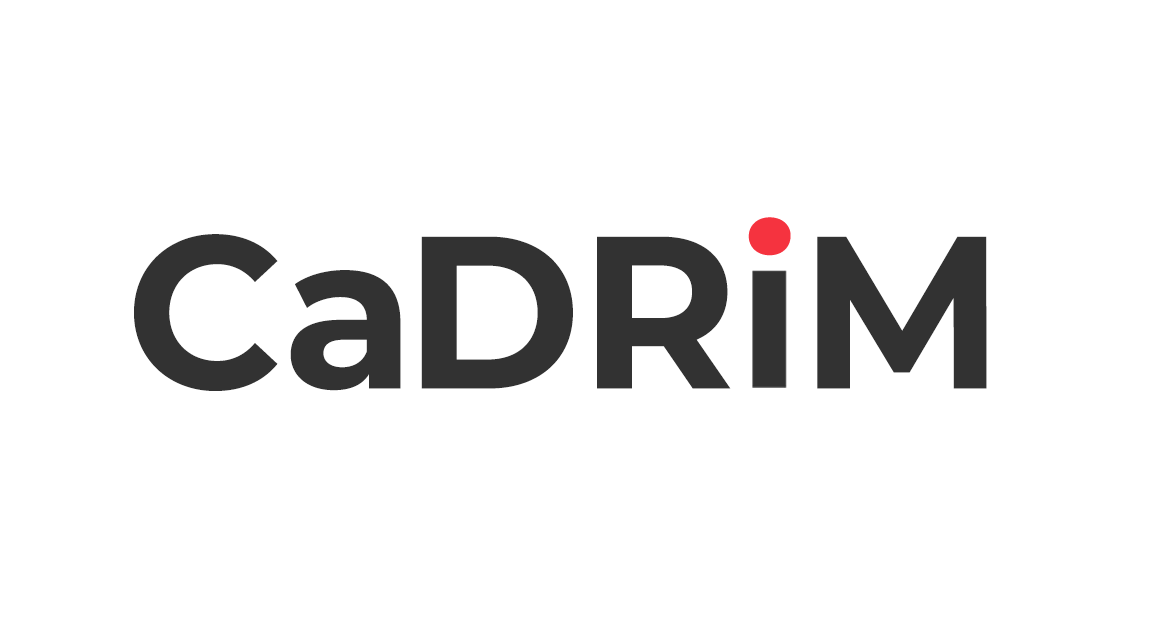 There are many ways of becoming a part  of the world’s largest humanitarian network
To stay informed about Caribbean disaster response activities or to access additional information on available trainings, training materials, research and information management tools, visit: www.cadrim.org.
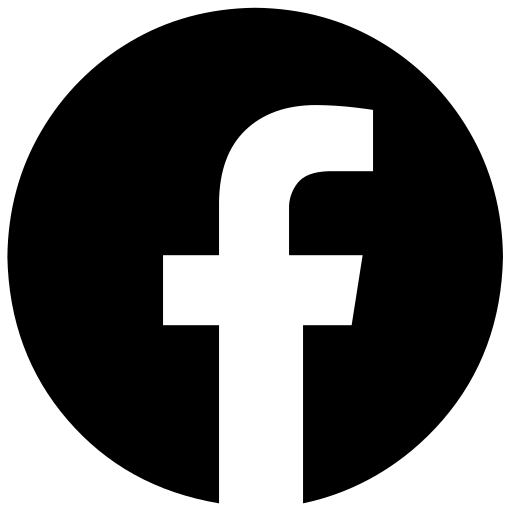 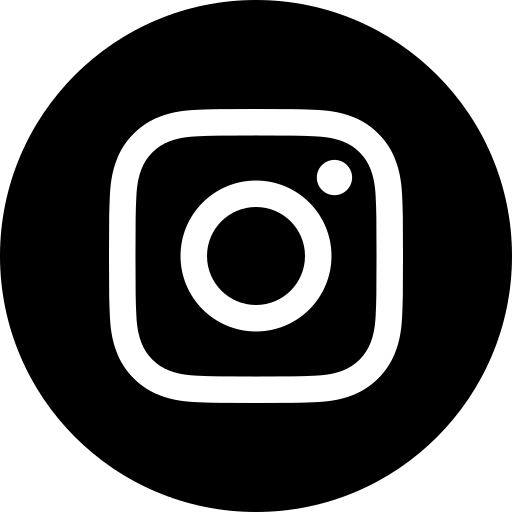 : @cadrim_ifrc
: CADRIM.IFRC
: @CADRIM_IFRC
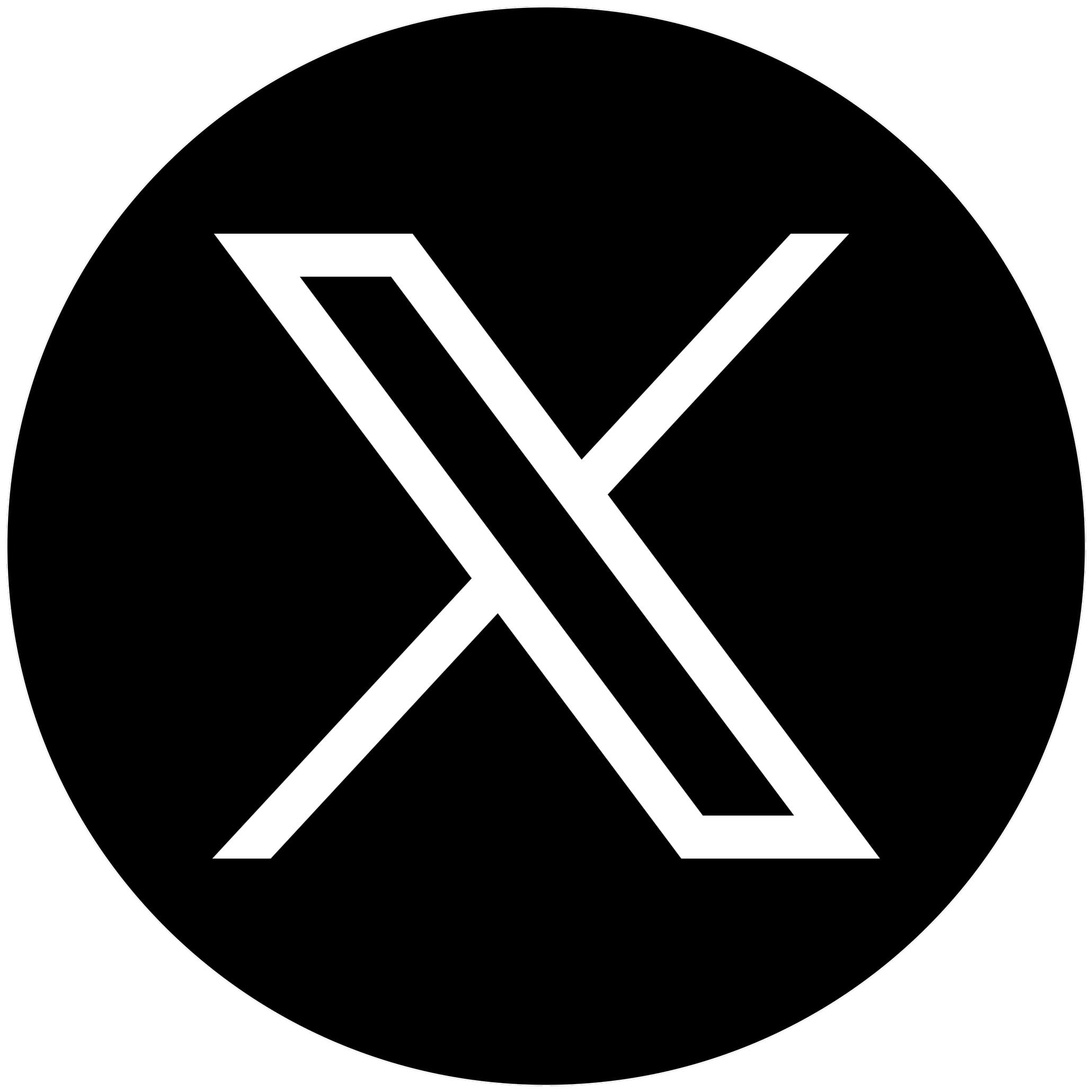